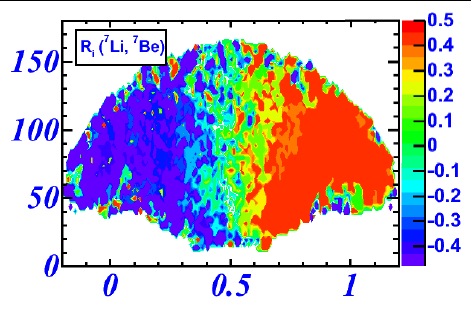 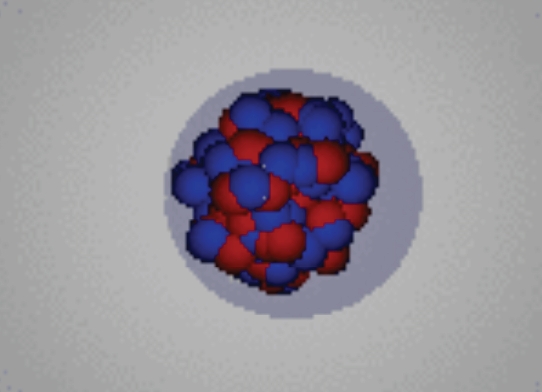 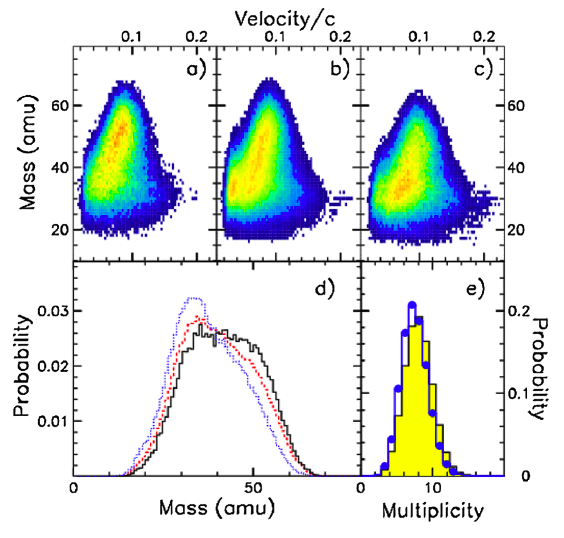 GDR & PYGMY RESONANCE
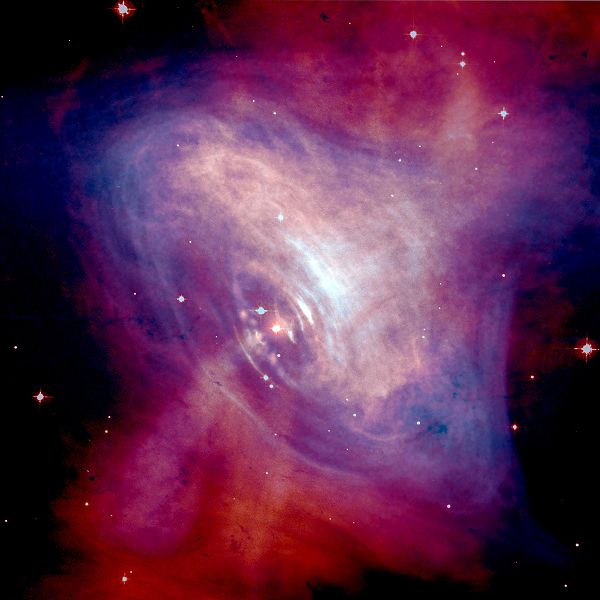 Supernovae, neutron stars
Equation of State and Symmetry Energy in Heavy-Ion Collisions
Astrophysics
G. Verde
INFN, Sez. Catania
Heavy-ion collisions: dynamics/fragmentation
Nuclei structure & collective modes
Skins
halos
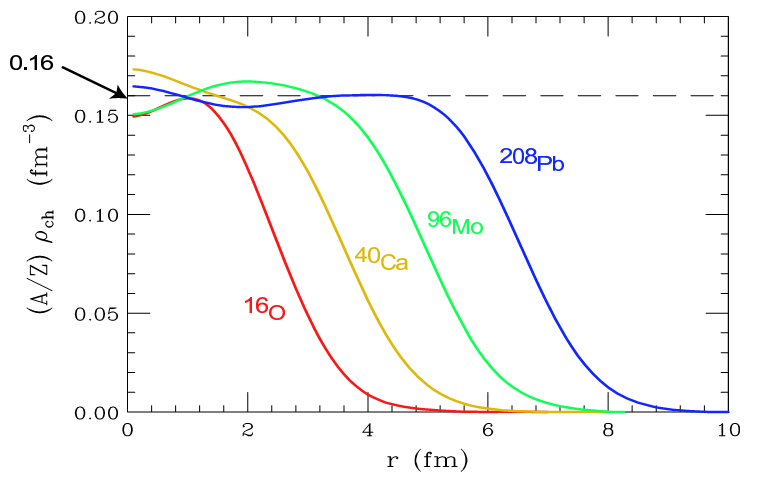 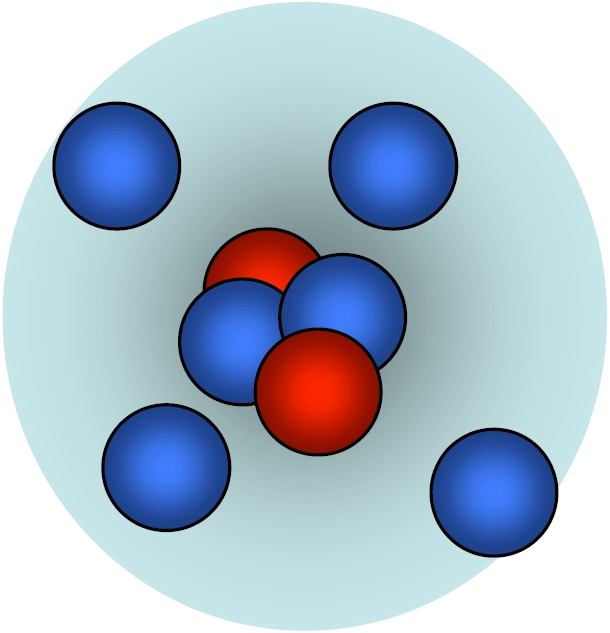 The nuclear Equation of State
Exploring the EoS: “How much energy is needed to compress hadronic matter?”
Why heavy-ion collisions?
this talk: Intermediate (Fermi) energies (E/A=20-70 MeV) & sub-relativistic energies (E/A=100-2000 MeV)
Densities ≈ 0.01ρ0 – 2.5ρ0, Temperatures < 15 MeV
What is the role of isospin asymmetry                  δ=(N-Z)/(N+Z) in nuclear reactions?
Nuclear Equation of State
Nuclear interaction ≈ van der Waals
P vs ρ
T vs ρ
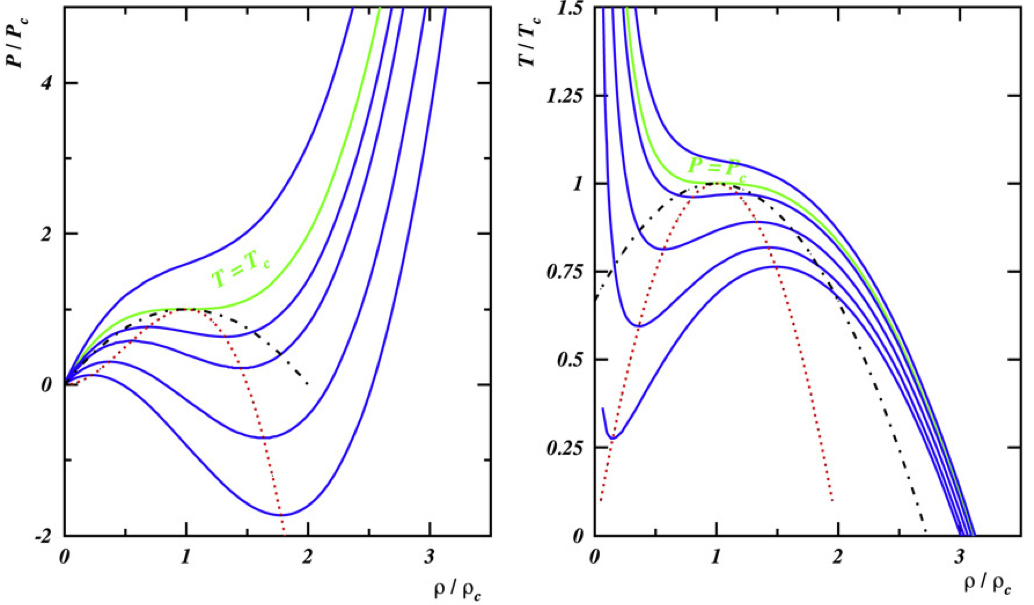 P=PC
Symmetric nuclear matter
T=TC
Pressure
Compressibility
Borderie, Rivet, Prog.Part.Nucl.Phys. 61 (2008)
Spinodal instability region (K<0):  Liquid-gas phase transitions  at ρ<ρ0 and T<15 MeV ?
Gas-like: free nucleons and light clusters
Liquid-drop-like: heavier fragments; density fluctuations… vapor condensation?...
G. Sauer et al., NPA 264, 221 (1976)
H.R. Jaqaman et al., PRC 29, 2067 (1984)
Asy-EoS: asymmetric nuclear matter
P vs ρ
T vs ρ
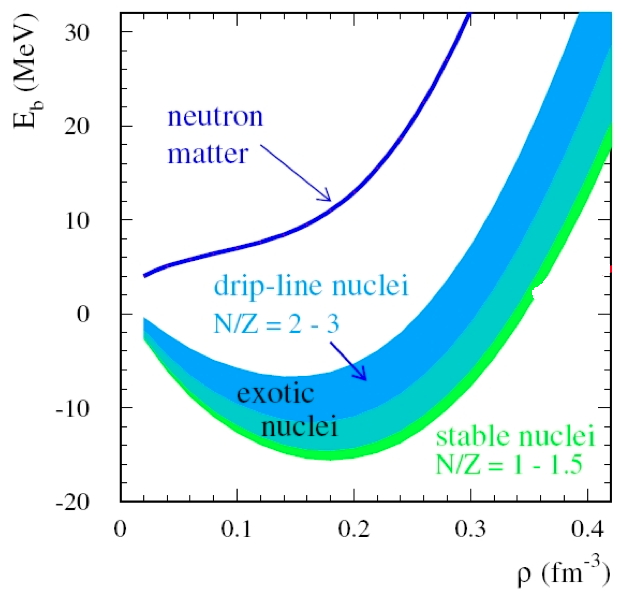 Pure Neutron matter
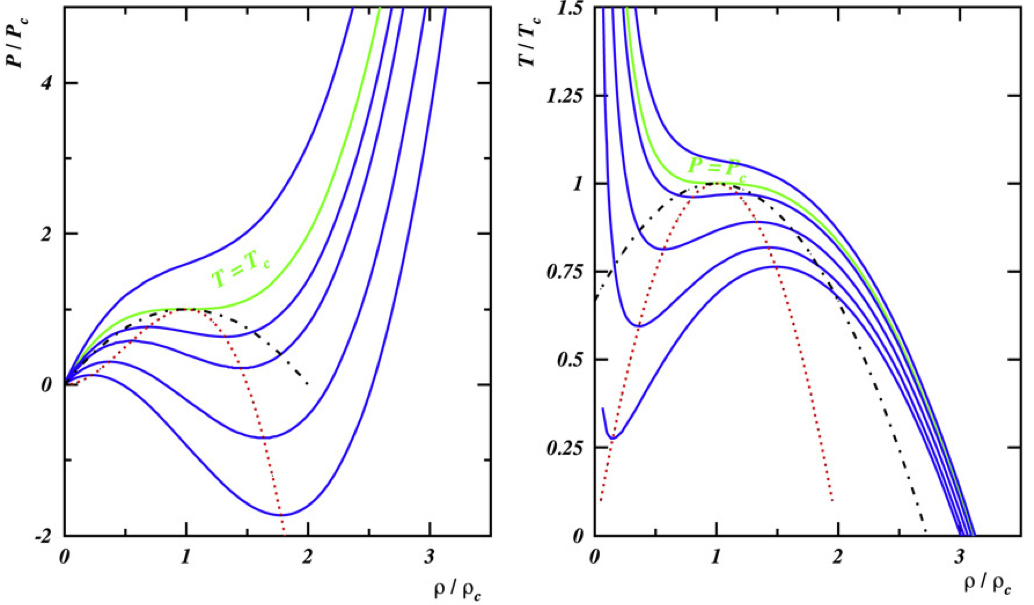 P=PC
Asymmetric nuclear matter
T=TC
F. De Jong, H. Lenske, PRC57, 3099 (1998)
Borderie, Rivet, Prog.Part.Nucl.Phys. 61 (2008)
δ
δ
Isospin effects in the liquid-gas coexistence region: fractionation
Gas-like: free nucleons and light clusters
Neutron rich (N>>Z)
Liquid-drop-like: heavier fragments from growth of density fluctuations…
Isospin symmetric (N≈Z)
Mueller & Serot, PRC52, 2072 (1995)
H. Xu et al., PRL75, 716 (2000)
Where and how to explore EoS ?
Astrophysical sites: supernovae, neutron stars…
Excited nuclear systems produced in heavy-ion collisions (HIC)

HIC very different systems…
HIC compressing and heating nuclear matter
Laboratory controlled
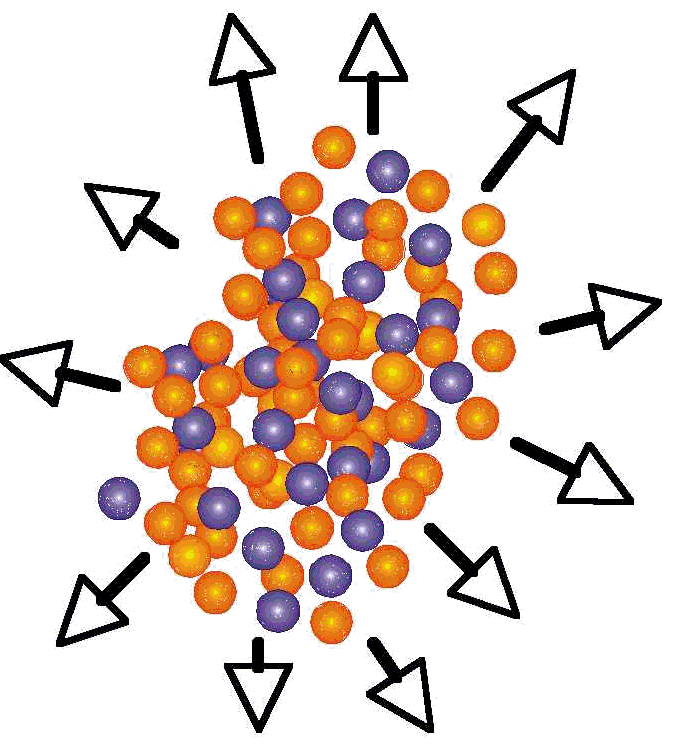 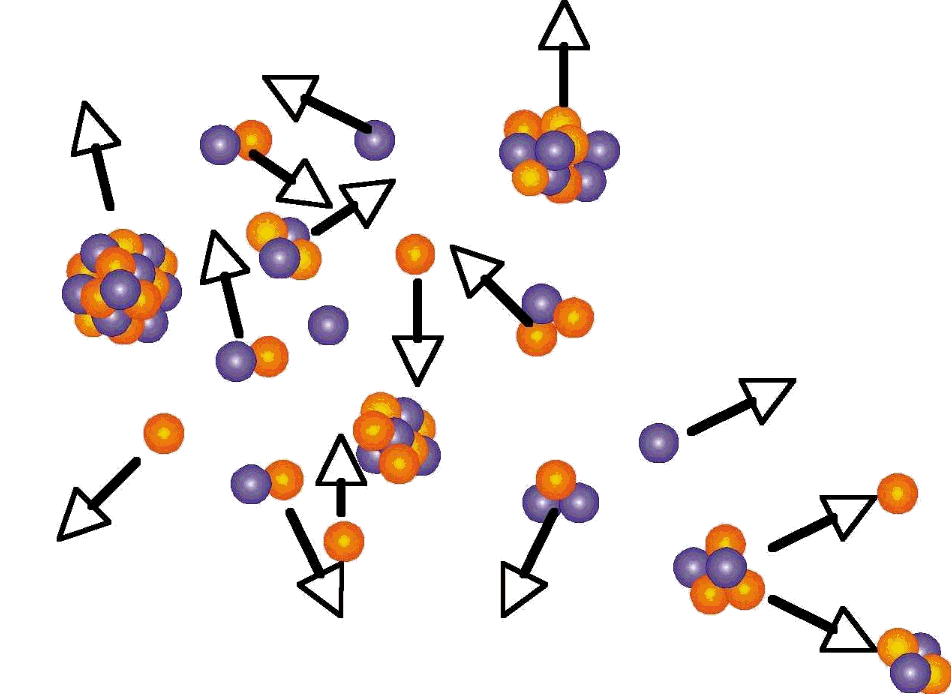 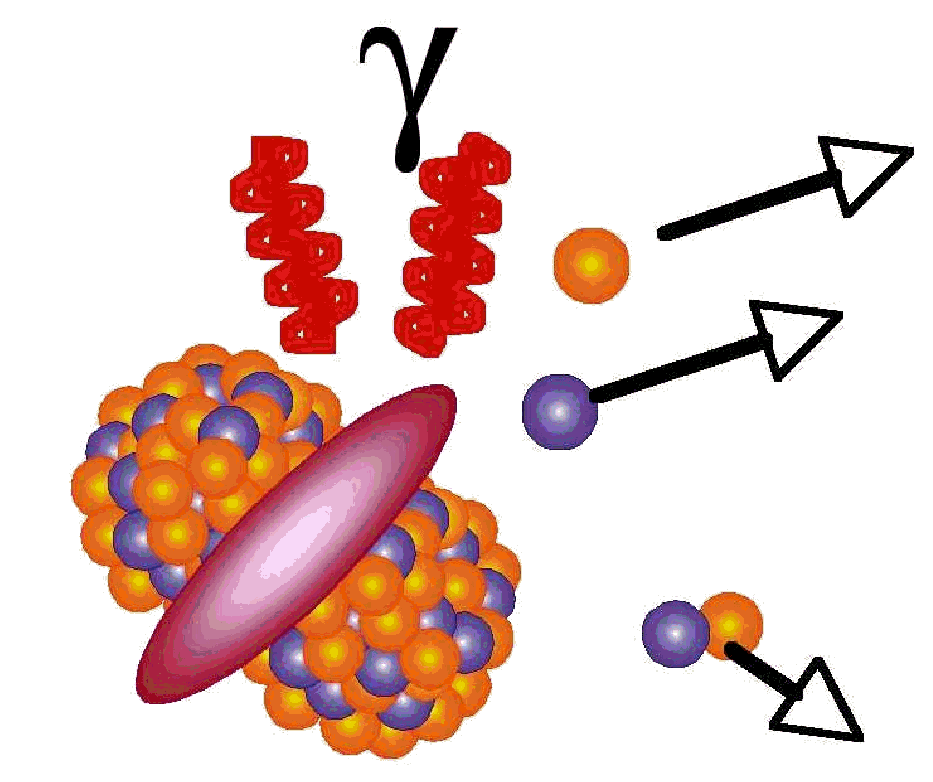 Projectile
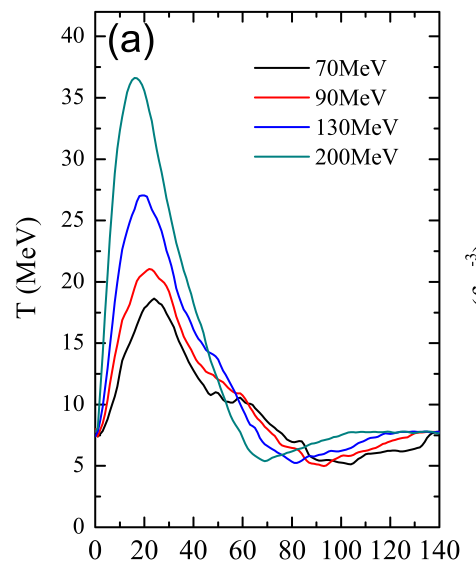 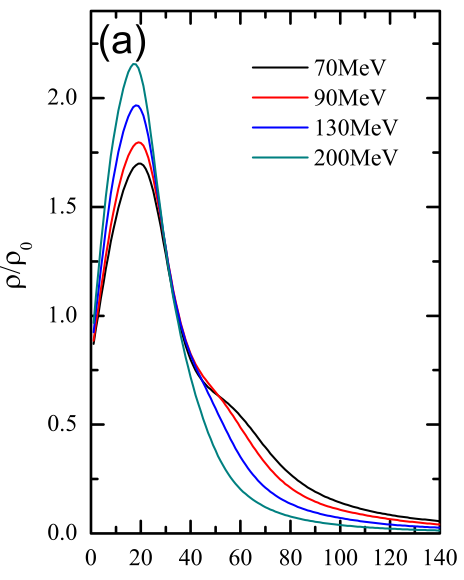 Target
Secondary decays
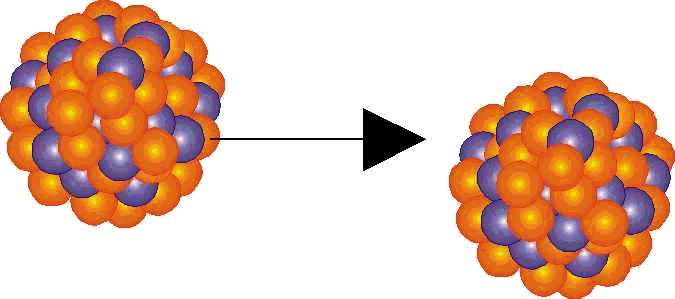 Pre-equilibrium, stopping, compression
Beam energy, target and projectile (A,Z) 
compression and excitation: supra-saturation densities (ρ/ρ0>1), T>0 MeV
stopping and collective expansion: sub-saturation densities (ρ/ρ0<1), fragmentation, phase transitions
Proj and target N/Z asymmetry (ex.: 124Sn+124Sn vs 112Sn+112Sn)
enhancement of isotopic N/Z effects (increasing as (N-Z)2/A)  Asy-EoS
Fragmentation
Flow, expansion
Au+Au
Au+Au
QMD
ρ/ρ0
Temperature
time (fm/c)
time (fm/c)
Excited systems live for a very short time (10-23s-10-16s): need reconstruction of all reaction  4π detectors and resolution
EoS  under laboratory controlled conditions
4π and high resolution detectors
Indra @ GANIL, GSI
Lassa + Miniball  @ MSU
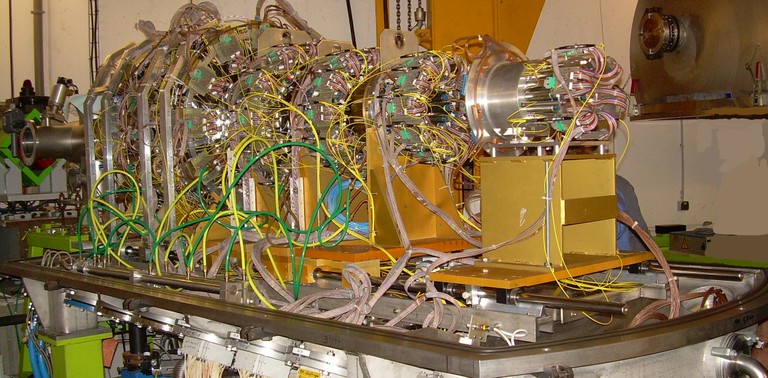 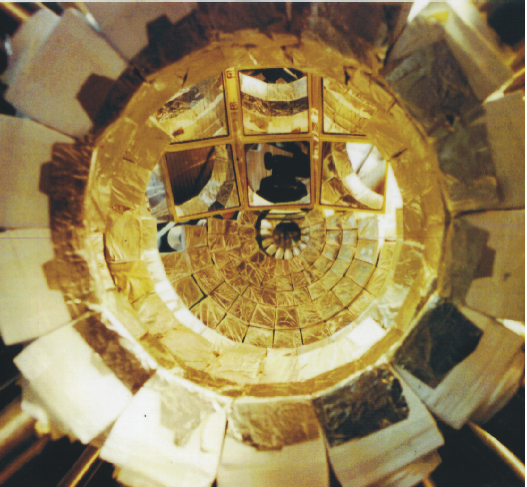 Chimera @ LNS
Multics @ MSU,LNL,LNS
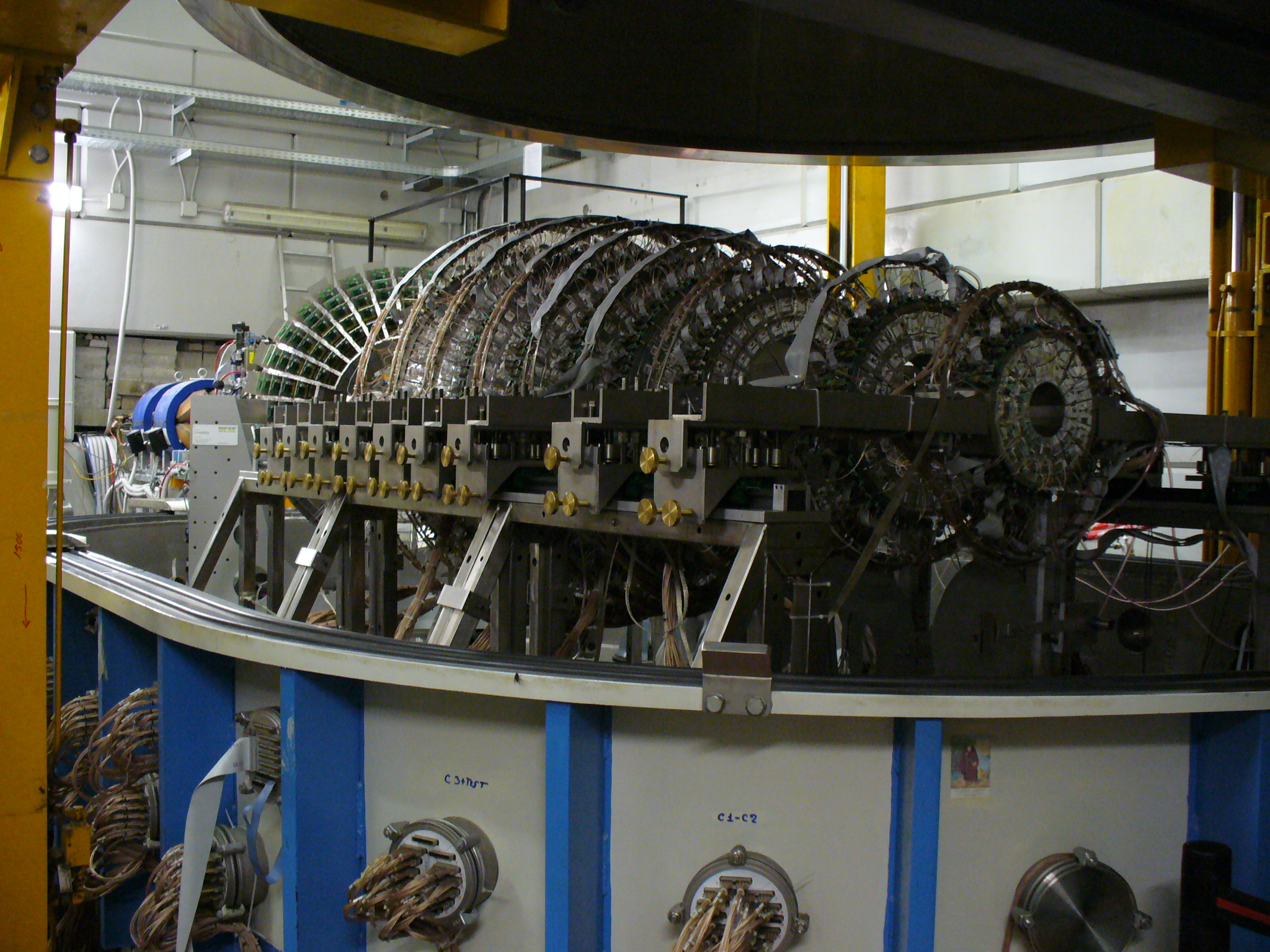 NIMROD @ TAMU
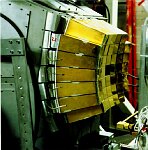 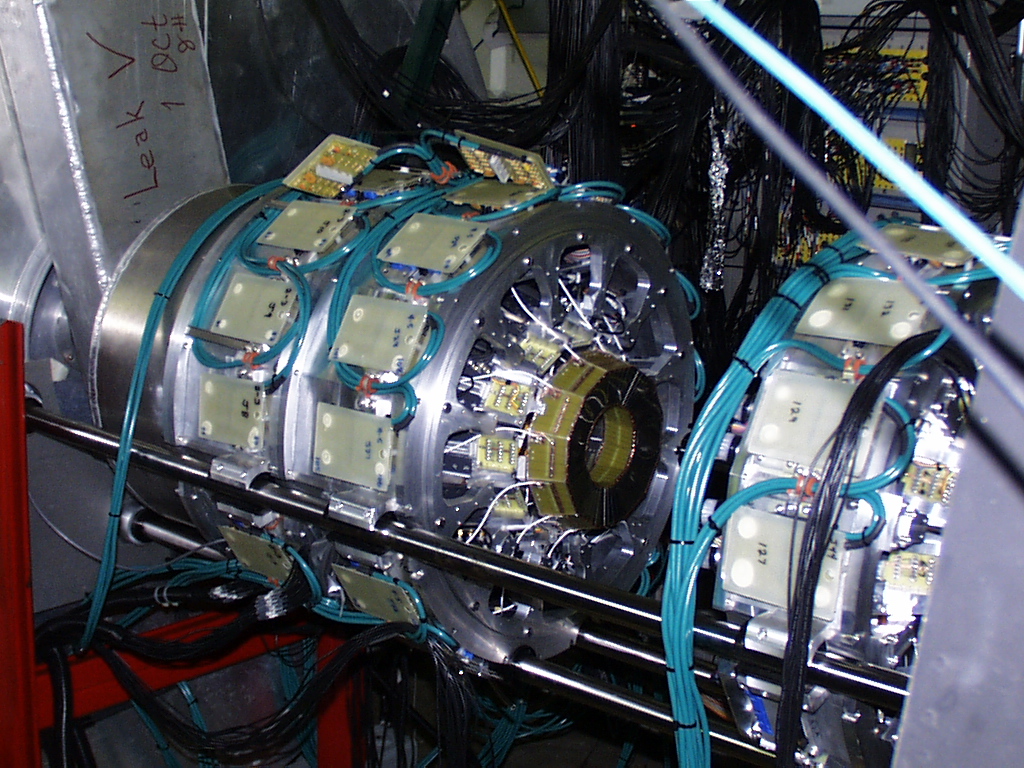 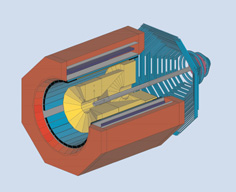 FOPI @ GSI
Garfield @ LNL
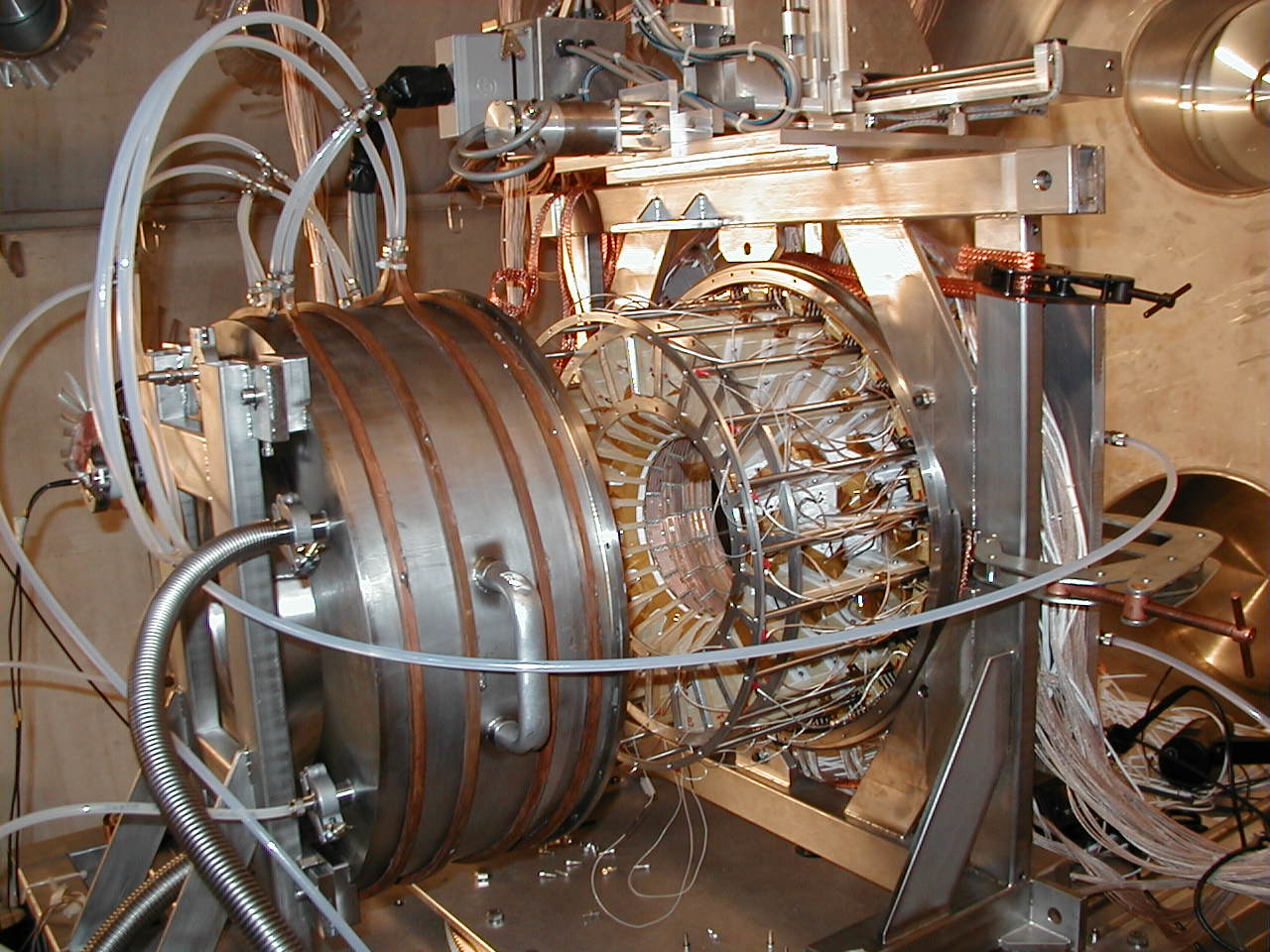 Fazia @ LNL, LNS, GANIL
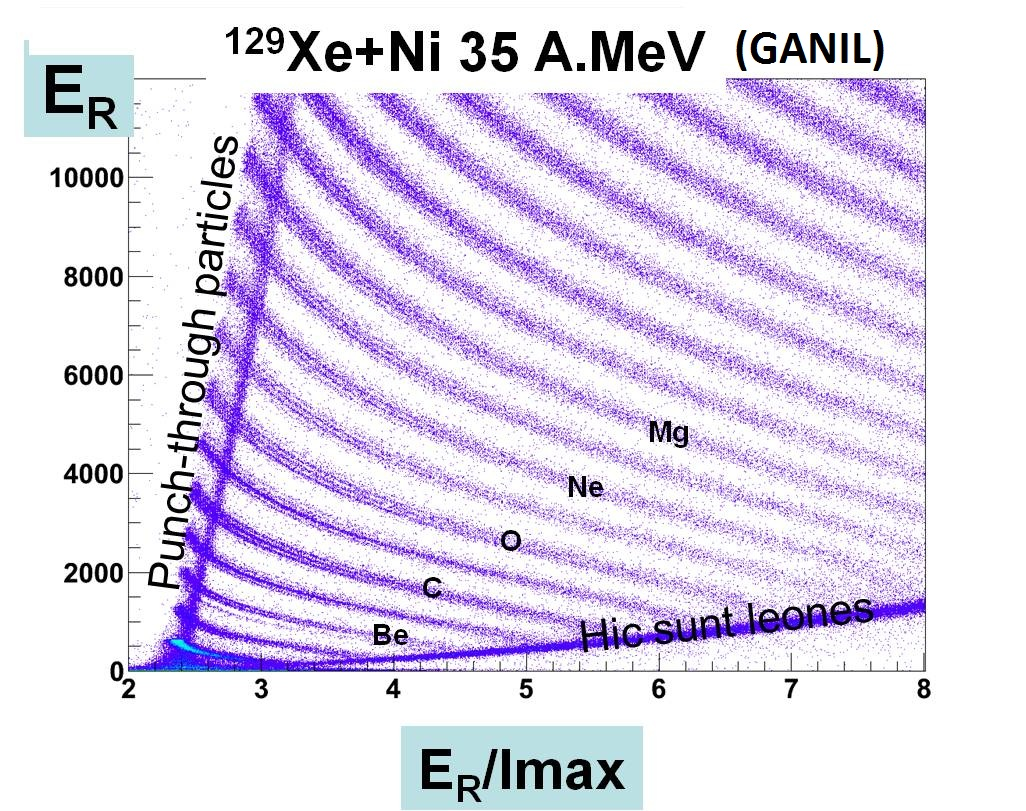 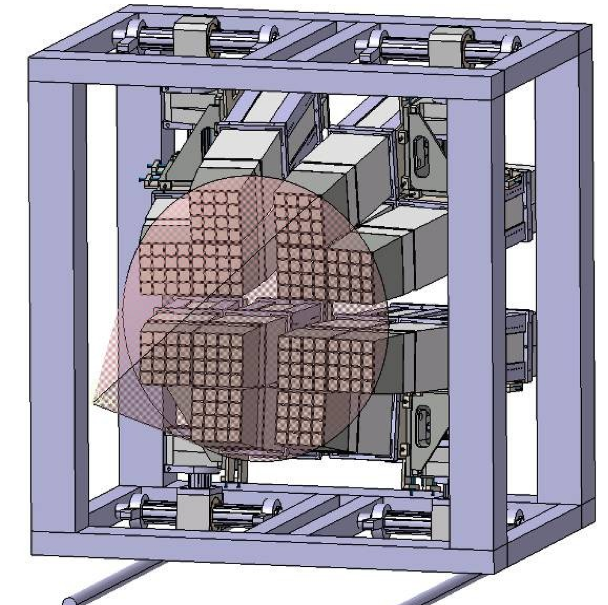 Exciting nuclear matter with HIC
The path to multifragmentation
Central : excitation depends on beam energy
Increasing excitation to induce signature of LG phase transition?
Decay of Quasi-Fused central source 
Collective motion important
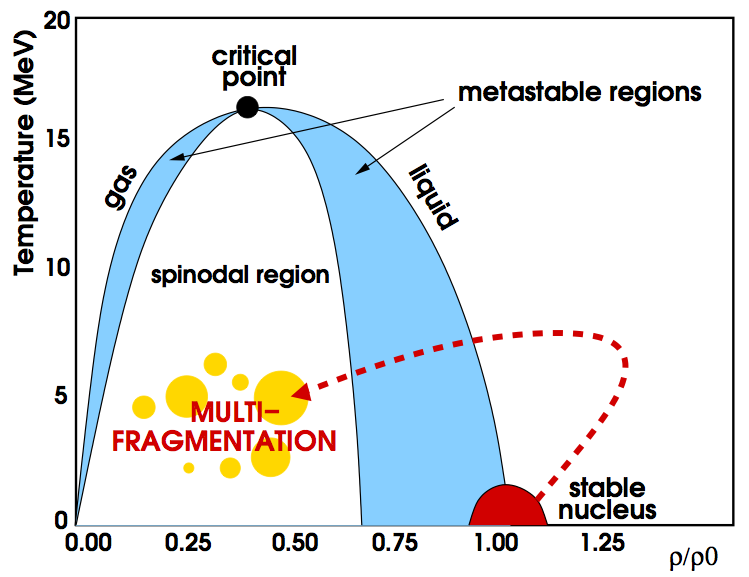 Peripheral: impact parameter linked to excitation
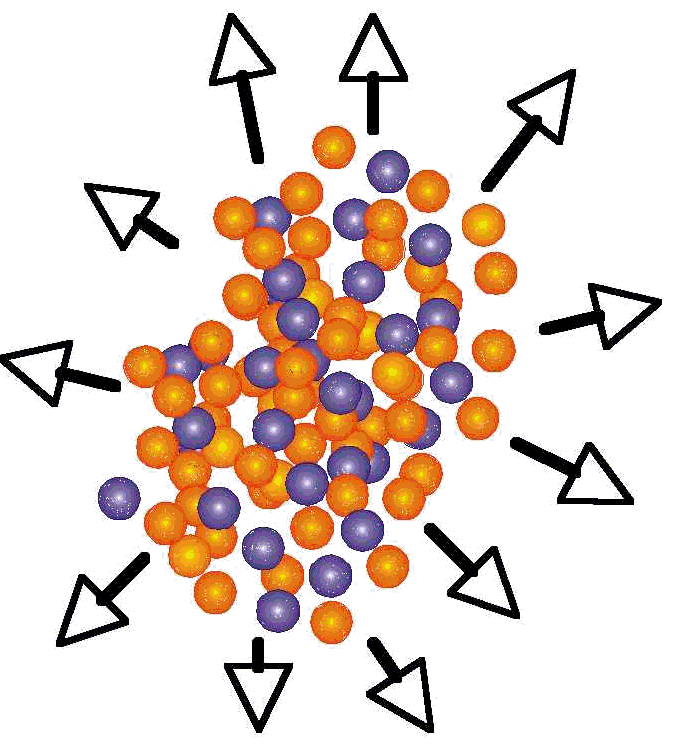 Decay of Quasi-Projectile (Projectile spectators) at forward angles
Size decreases with excitation
Caloric Curves
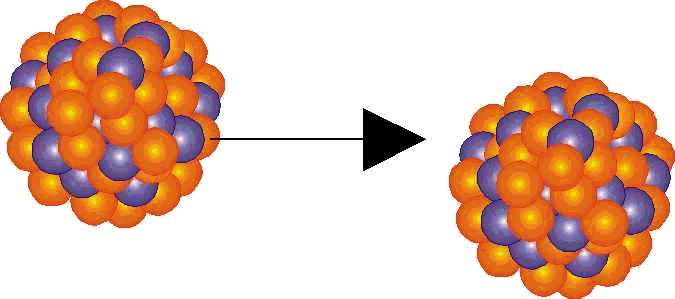 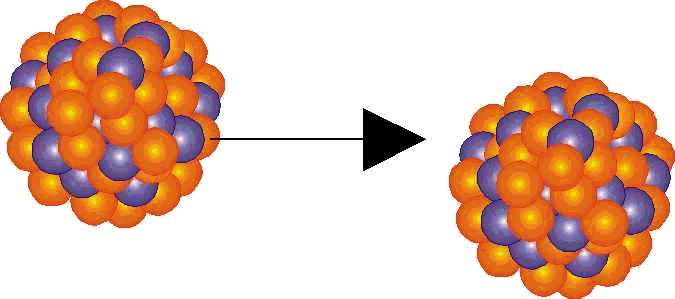 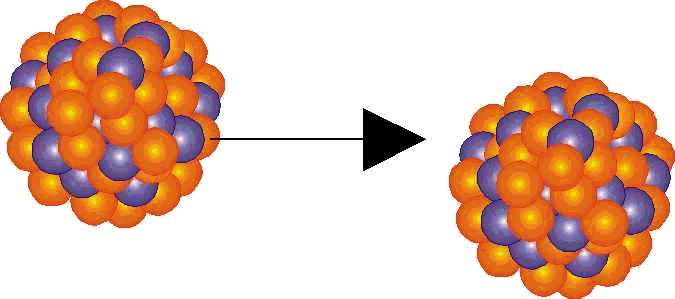 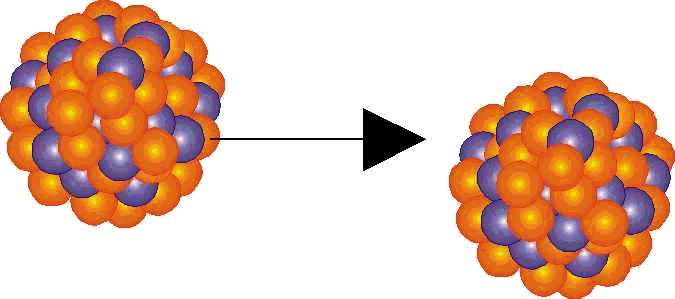 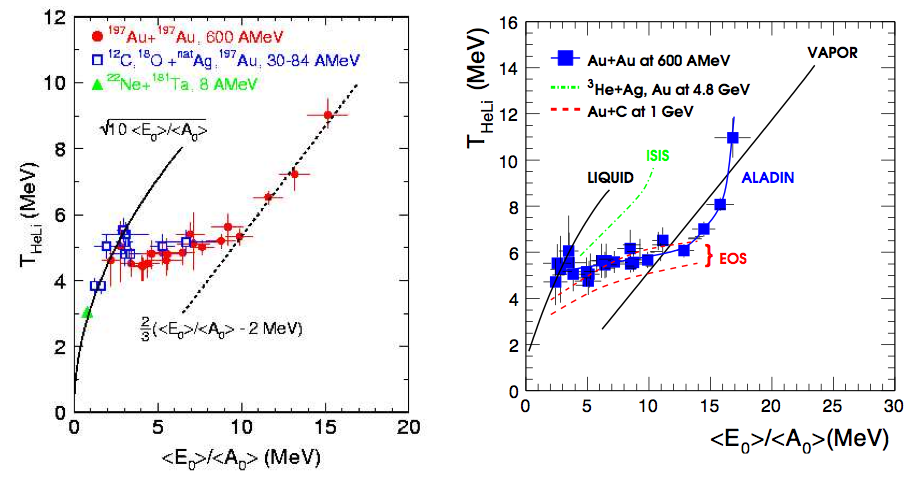 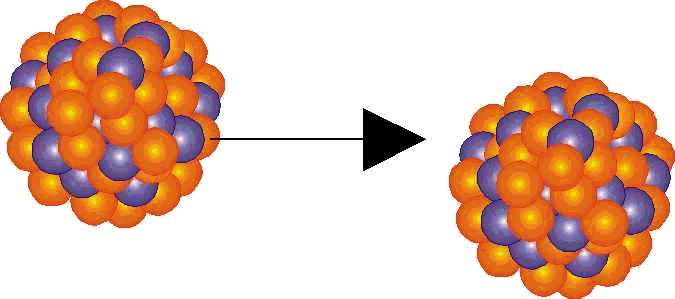 Temperature (MeV)
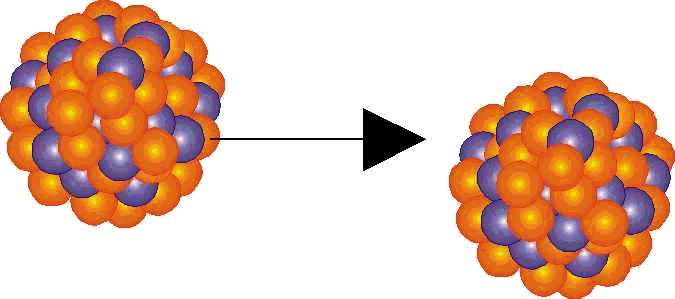 Excitation energy (MeV/u)
Borderie, Rivet, Prog. Part. Nucl. Phys. 61 (2008) 551 and Refs. Therein; WCI Book, Eur. Phys. J. A30 (2006)
J. Pochodzalla, PRL75, 1040 (1995)
Multifragmentation like vapor condensation?
Xe+Sn	E/A=25-50 MeV Central Indra@ GANIL
Zmax = Order parameter of the phase transition
Distribtuion and Fluctuations
Zmax distributions vs Ebeam
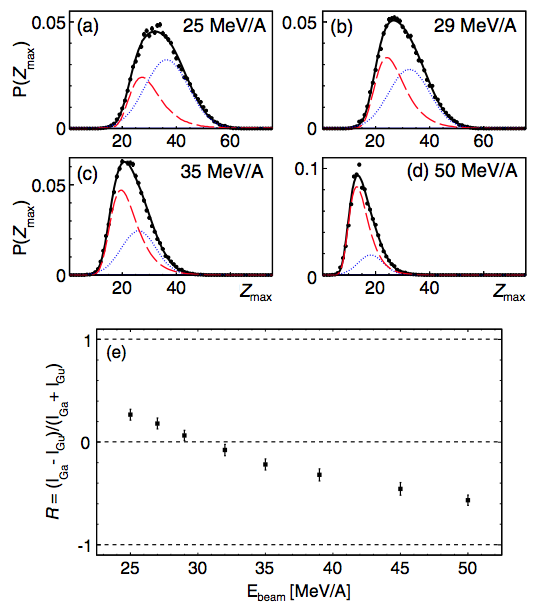 D. Gruyer et al., PRL 110, 172701 (2013)
Δ-scaling
Δ=1/2
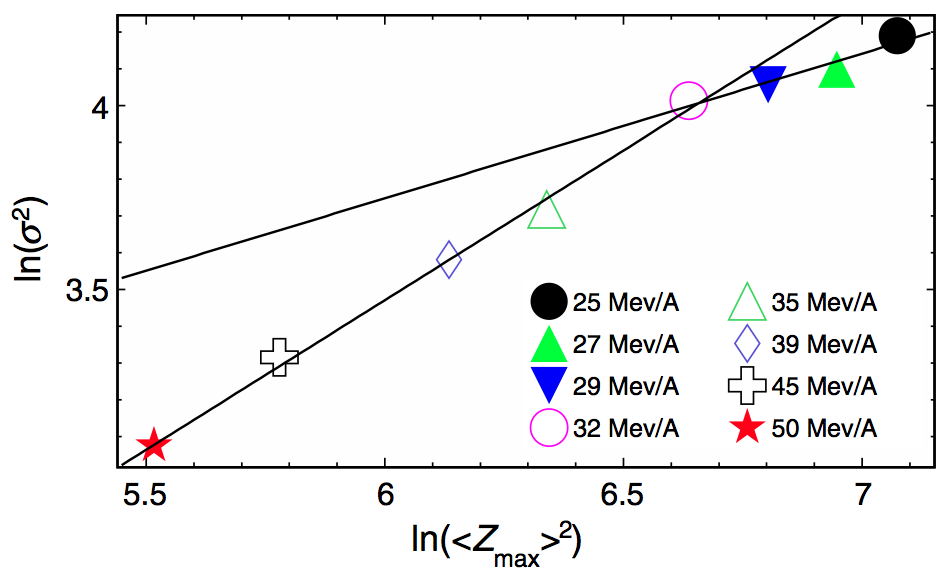 ln(σ2)
Δ=1
P(Zmax) = η fGauss(Zmax) + (1-η) fGumbel(Zmax)
Analogy with Out-of equilibrium cluster aggregation models
E/A~ 32 MeV  Transition towards “explosive fragmentation” over shorter time-scales due to stopping and radial flow
ln(<Zmax>)
EoS of asymmetric nuclear matter
ρ≈2ρ0
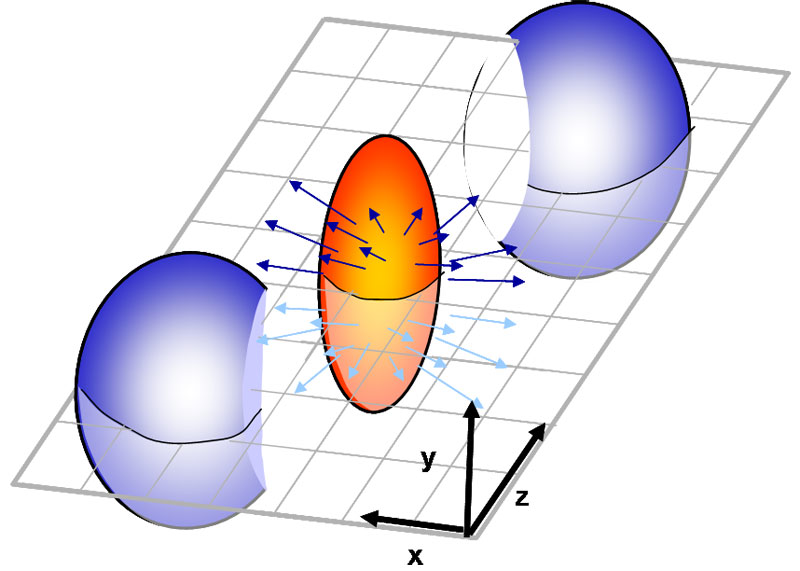 Symmetric matter
In-plane     directed flow
Elliptic flow: 
high density EoS
Constraints from directed flow
t = 10-20 fm/c
Central Au+Au
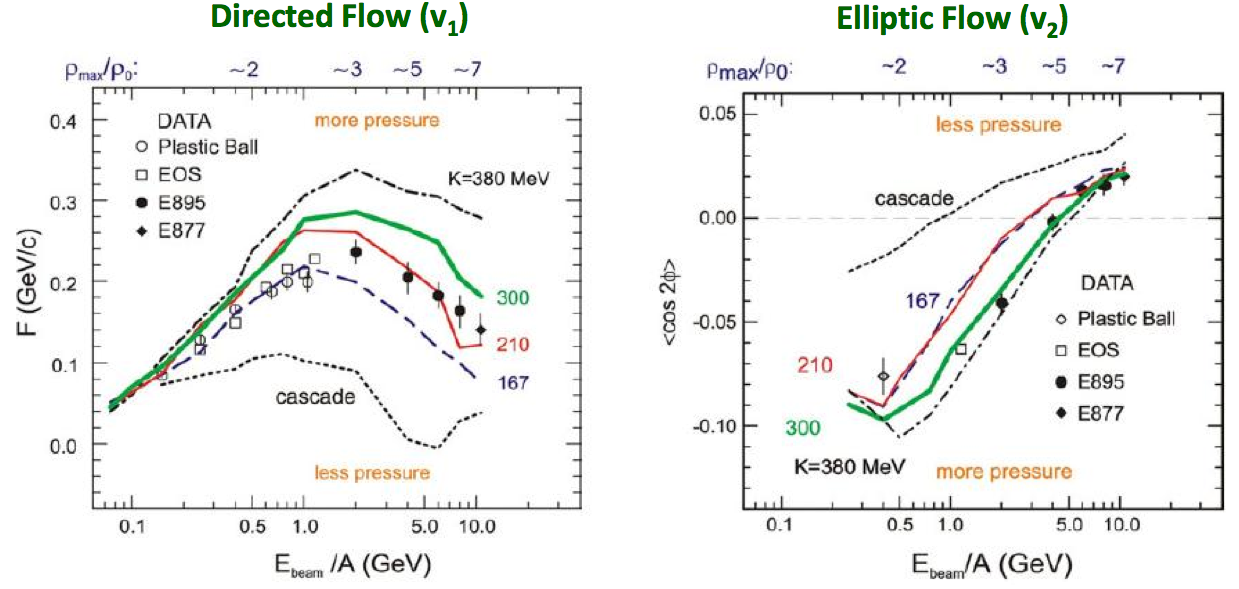 P. Danielewicz, R. Lacey, W.G. Lynch, Science, 298, 1592 (2002)
EoS of asymmetric nuclear matter
Asymmetry term
B.A. Li et al., Phys. Rep. 464, 113 (2008)
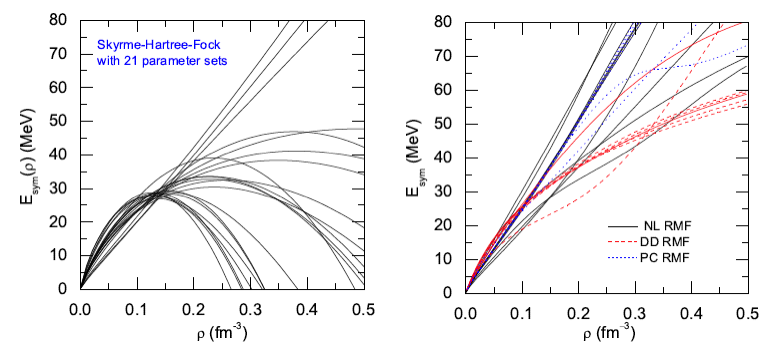 Many approaches… large uncertainties….
Microscopic many-body, phenomenological, variational, …
Especially at high densities (three-body forces)
ZH Li, U. Lombardo, PRC74 047304 (2006)
Stiff
Esym(MeV)
Esym(MeV)
Soft
Esym enhanced in reactions with large N/Z asymmetries (due to δ2)
Brown, Phys. Rev. Lett. 85, 5296 (2001)
Fuchs and Wolter, EPJA 30, 5 (2006)
strength
curvature
slope
Parameterizations of density dependence
UrQMD by Q. Li
Microscopic transport models: 
input AsyEoS parameterizations
compare predictions to observables measured in Heavy-Ion collisions
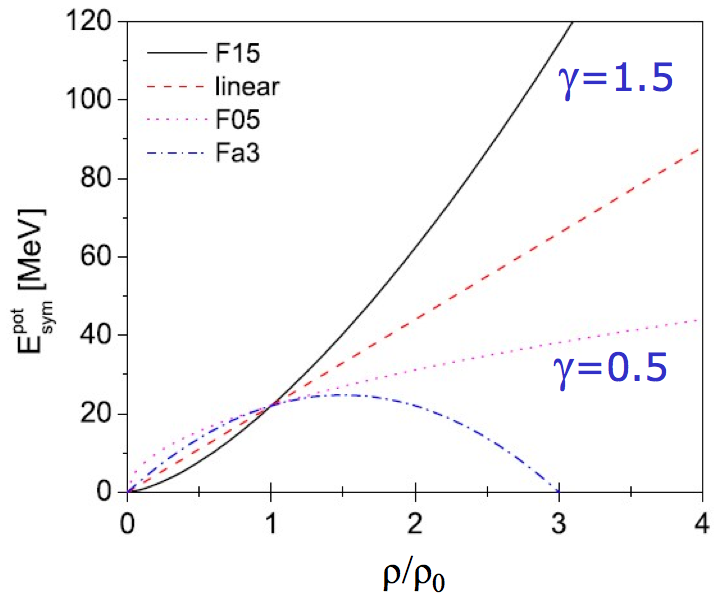 High γ, L
Low γ, L
Esym studies with Pygmy Dipole Resonance
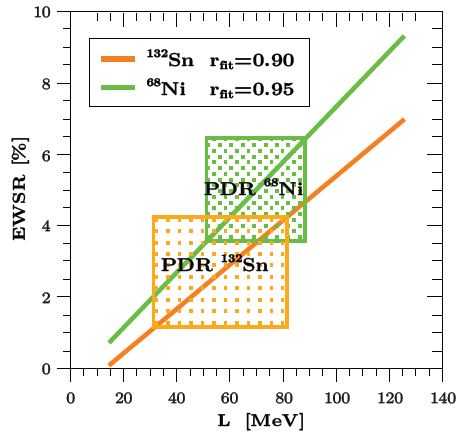 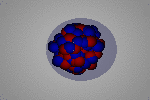 Collective  oscillation of neutron skin against the Core                        Esym around saturation density
L=65.1±15.5 MeV
So=32.3±1.3 MeV
M.B. Tsang, NN2012
Klimkiewicz et al., PRC 76, 051603(R) (2007)
Wieland et al., PRL102, 092502 (2009)
Carbone et al., PRC 81, 041301 (2010)
dRnp (208Pb)= 0.20±0.02 fm
Esym and neutron stars
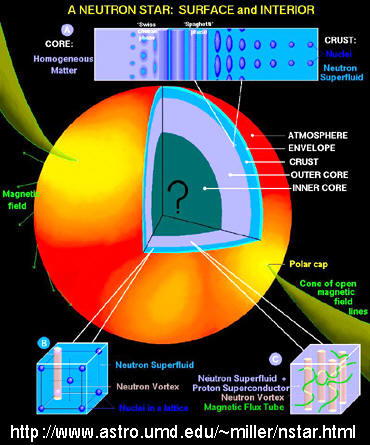 Neutron Stars
Radii
Frequencies of crustal vibrations
Composition, thickness of inner crust
URCA processes
Phases within the star
Symmetry energy
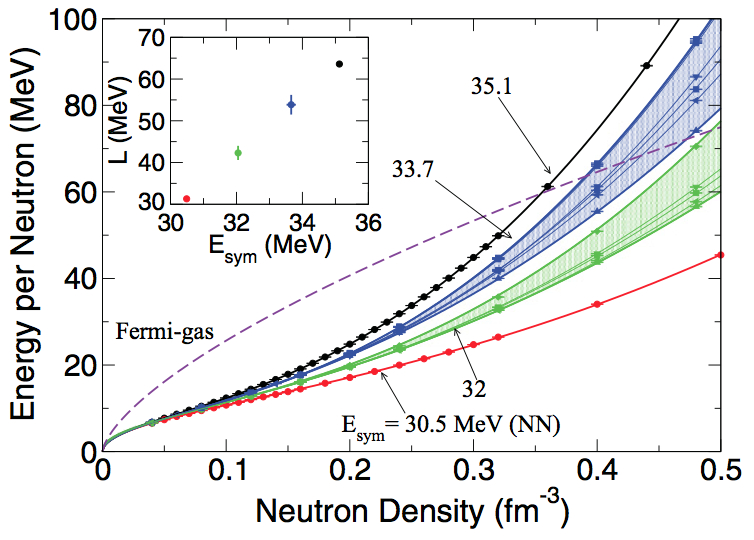 S. Gandolfi et al., Physical Review C85, 032801(R)
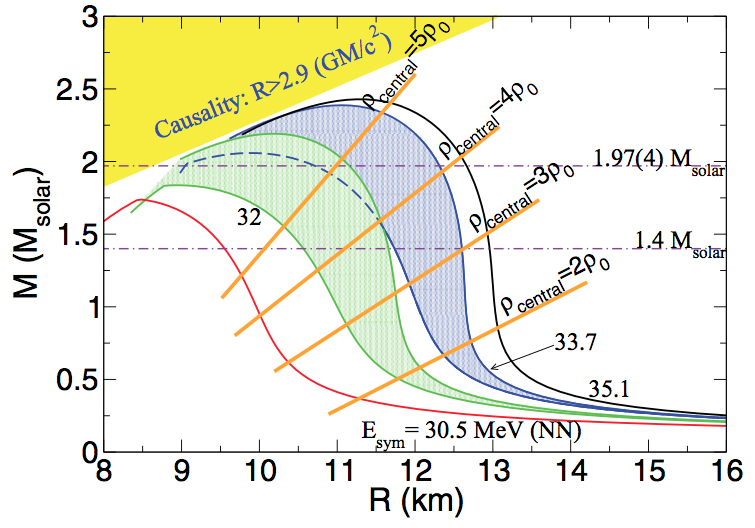 Monte Carlo (QMC) methods
Neutron star Radii and Masses
HIC at Fermi energies: E/A<80 MeV
Multifragmentation
Flow
Pre-equilibrium emission
Isospin diffusion & drift
Neck fragments
PLF
TLF
PLF
TLF
b=central
b=mid-peripheral
b=peripheral
Isospin diffusion & drift
Neutron-proton ratios at pre-equilibrium
112Sn+112Sn, 124Sn+124Sn     E/A=50 MeV
Y. Zhang et al., PLB664, 145 (2008)
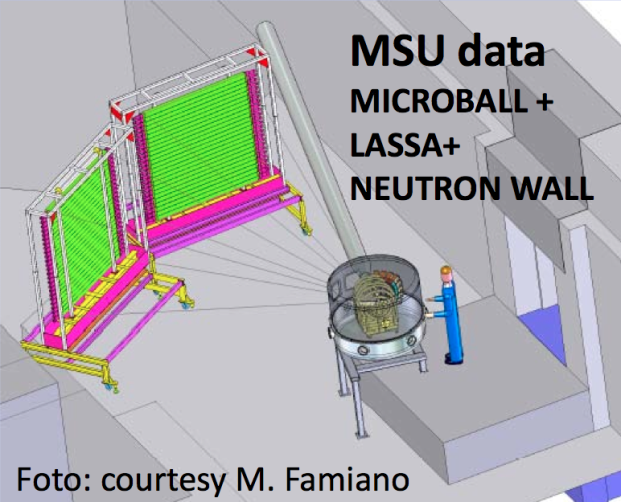 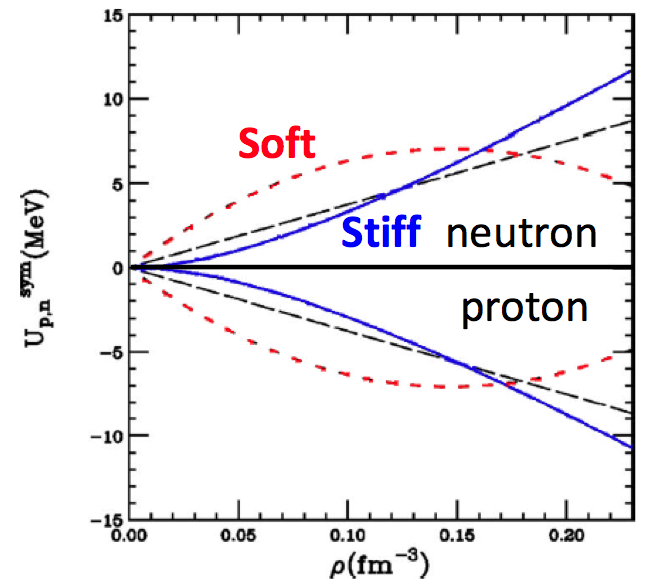 Skyrme-like mean field
ImQMD simulations  Vs  Data
V. Baran et al., Phys. Rep. 410 (2005)
B.A. Li et al., PLB 634, 378 (2006)
Famiano et al., PRL97, 052701 (2006)
Asy-Soft more repulsive for neutrons
γ≈0.5-0.9
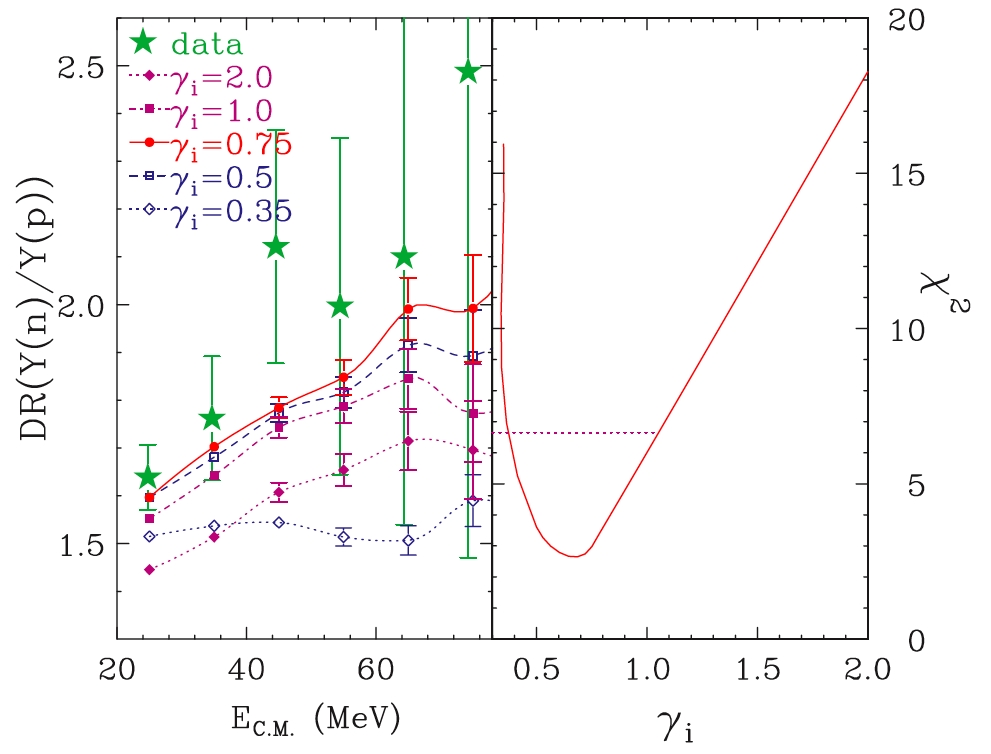 Y(n)/Y(p)   in 124Sn+124Sn
Double ratios: enhance N/Z effects & reduce systematic errors and efficiency problems
Y(n)/Y(p)   in 112Sn+112Sn
M.B. Tsang et al., PRL102, 122701 (2009)
HIC at Fermi energies: E/A<100 MeV
Multifragmentation
Flow
Pre-equilibrium emission
Isospin diffusion & drift
Neck fragments
PLF
TLF
PLF
TLF
b=central
b=mid-peripheral
b=peripheral
Isospin diffusion & drift
Isospin drift  & diffusion
Isospin equilibration
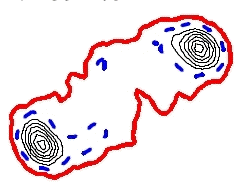 Long τint
Esym vs    ρ
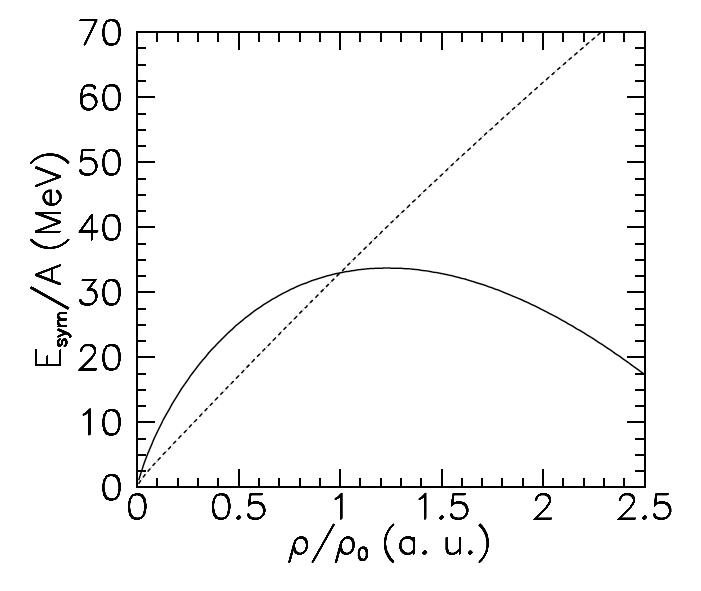 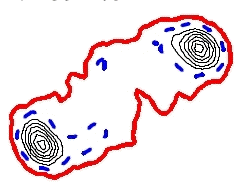 Asy-Stiff
Short τint
Asy-Soft
Isospin translucency
Isospin drift
Isospin diffusion
ρ/ρ0
1
n drift
N/Z
Proj

Targ
TLF
Neck
PLF
n/p diffusion
TLF
Neck
PLF
ρ~ρ0
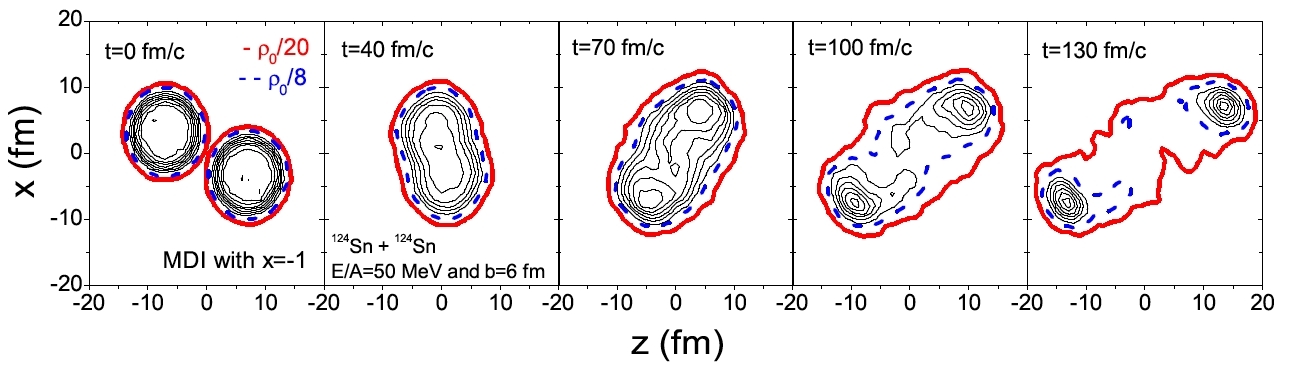 PLF
PLF
PLF
Targ
Proj
ρ ~1/8ρ0
ρ ~ρ0
TLF
TLF
TLF
Low ρ<ρ0
Colonna et al.; Danielewicz et al.
[Speaker Notes: This shows a mid-peripheral collision between two heavy ions. Let us assume for the moment that they have the same N/Z. For example 112Sn+112Sn. At this stage we have the formation of a neck region where the density is low while the density in the PLF and the TLF regions is about at saturation. Then this means that in going from TLF to PLF there is a gradient of density. Because of this gradient for neutrons it is convenient to move towards the low density region in the neck and one expect therefore that the neck region is more neutron rich as compared to the PLF and the TLF regions that remain almost symmetric. This is called isospin drift and it occurs even in the case of collisions with nuclei having the same N/Z asymmetry. 
Now let’s consider a different case. These two nuclei have different N/Z asymmetries. For example the PLF is more neutron rich than the TLF. The collision proceeds… and the two partners exchange nucleons. The exchange proceeds towards a direction that tends to distribute the N/Z uniformly throughout the dinuclear system. The PLF becomes less neutron rich and the TLF becomes more neutron rich. If the collision time is very long, then the process proceeds until a complete N/Z equilibration is attained. Then we say that isospin diffusion has lead to complete N/Z equilibration. On the other hand, if the interaction time is short, then the isospin diffusion process is interrupted before the attainment of complete equilibration. This condition is commonly indicated as isospin translucency, or partial transparency. The result is that the PLF and TLF keep memeory of their initial isospin asymmetries.
P. Danielewicz and M. Colonna tried to describe this with an equation that provide a quantitative description of the relative neutron-proton currents through the neck. This equation has two terms that correspond to the phenomena that I have just described. A term that is proportional to the gradient in density, that is the isospin drift term. And a term that is proportional to the gradient in isospin asymmetry, that is the isospin diffusion term. The drift coefficient depends on the first derivative of the symmetry energy while the diffusion term depends on the strength of the symmetry energy. Therefore Studying these phenomena one can access information about the density dependence of the symmetry energy at sub-saturation density.]
Exploring neck emissions
124Sn+64Ni @ 35 MeV/u 	Chimera @ LNS
Three-fragment correlations
PLF fission – long time-scales
t>100 fm/c
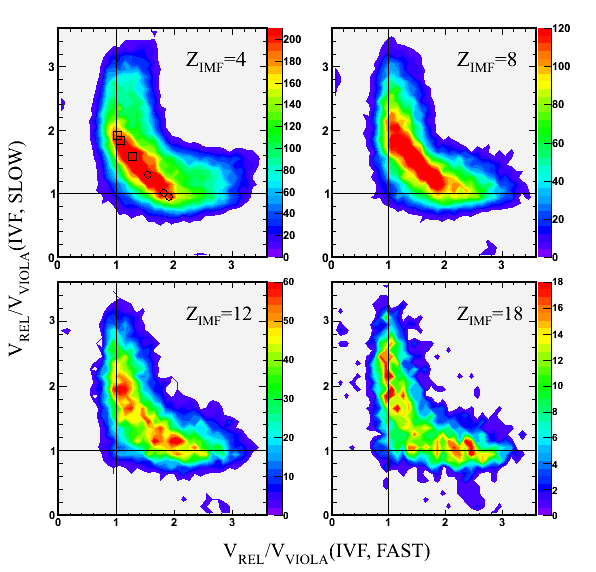 Vrel (IMF-TLF) / VViola
Neck emission
Fast time-scales
t<100 fm/c
TLF fission – long time-scales
t>100 fm/c
Vrel (IMF-PLF) / VViola
E. De Filippo et al., Phys. Rev. C (2012)
Isospin chronology and Esym(ρ)
SMF Simulations	Vs	Experimental data
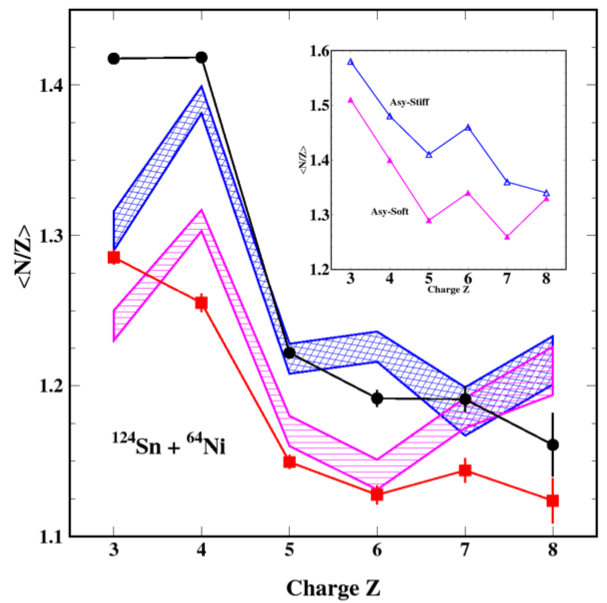 N/Z content of neck fragment (dynamical fast emission)
Dynamical - Neck
N/Z content of statistical emission by PLF and TLF
E. De Filippo et al., Phys. Rev. C (2012)
Statistical
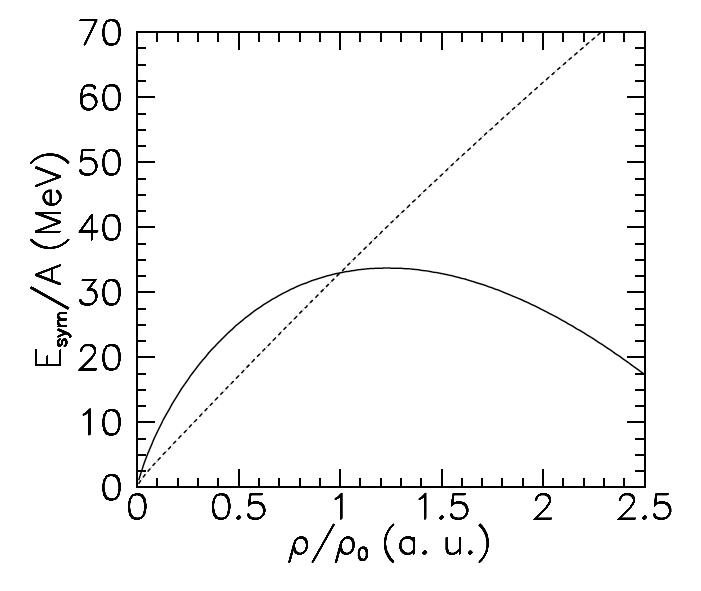 Data consistent with γ ≈ 0.8
SMF: Stochastic Mean Field calculations by M. Colonna et al.
QP*
QP*
124Sn
QT*
QT*
QP*
112Sn
QT*
Isospin diffusion and imbalance ratios
112Sn+112Sn		112Sn+124Sn		124Sn+112Sn		 124Sn+124Sn
MIX
MIX
NN
PP
Reconstructed (N/Z) of QP* 
	 Indra: E. Galichet et al. PRC79, 064614 (2009)
Mirror nuclei ratios: Y(7Li)/Y(7Be)
	 Lassa: M.B. Tsang et al., PRL102, 122701 (2009)
	 Chimera: Z.Y.Sun et al., PRC82, 051603 (2010)
X=Observable sensitive to   N/Z of emitter
Isospin transparency
Ri(X) = 1
Isospin translucency
0 < Ri(X) < 1
Isospin equilibration
INDRA @ GANIL
LASSA @ MSU
Chimera @ LNS
Ri(X) = 0
Isospin diffusion probes of Esym(ρ)
112,124Sn+112,124Sn	E/A=50 MeV
LASSA @ MSU
N/Z trasluncency
@ Proj rapidity
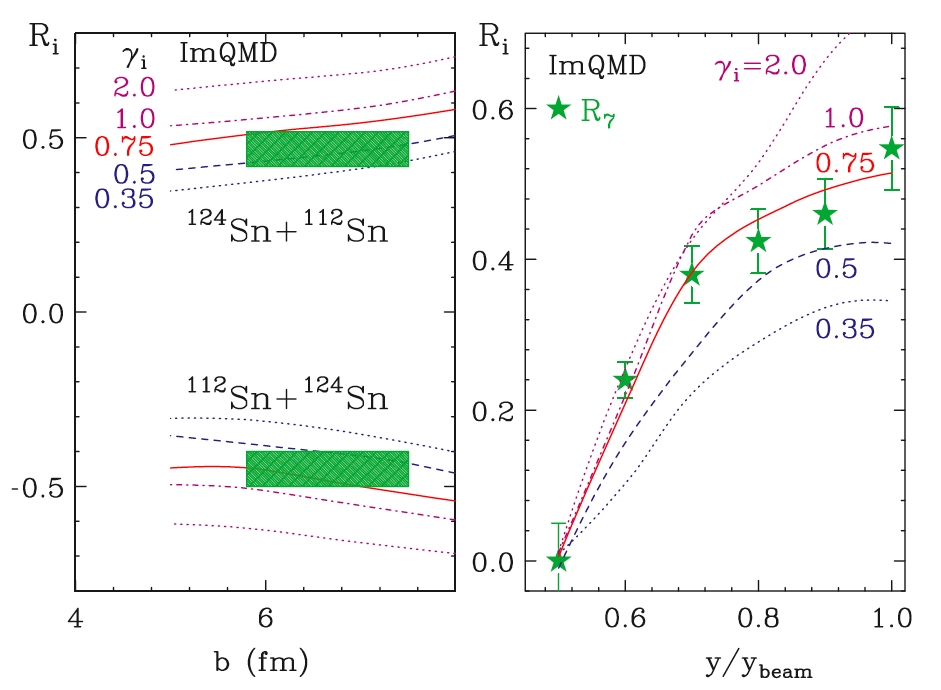 Ri(X7)
Complete N/Z mixing
@ Mid rapidity
ImQMD Model Simulations
γ = 0.5-0.75
M.B. Tsang et al., PRL102, 122701 (2009)
Z.Y. Sun et al., PRC82 051603 (2010)
HIC at Fermi energies: E/A<100 MeV
Multifragmentation
Flow
Pre-equilibrium emission
Isospin diffusion & drift
Neck fragments
PLF
TLF
PLF
TLF
b=central
b=mid-peripheral
b=peripheral
Isospin diffusion & drift
Directed flow and Esym(ρ)
70Zn+70Zn, 64Zn+64Zn, 64Ni+64Ni - E/A= 35 MeV
Comparison to AMD+Gemini
NIMROD+ISiS + TAMU Nball @ TAMU
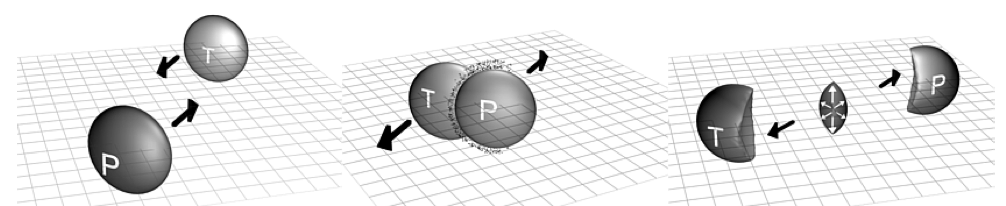 MASS
stiff
Average flow balance ratio
soft
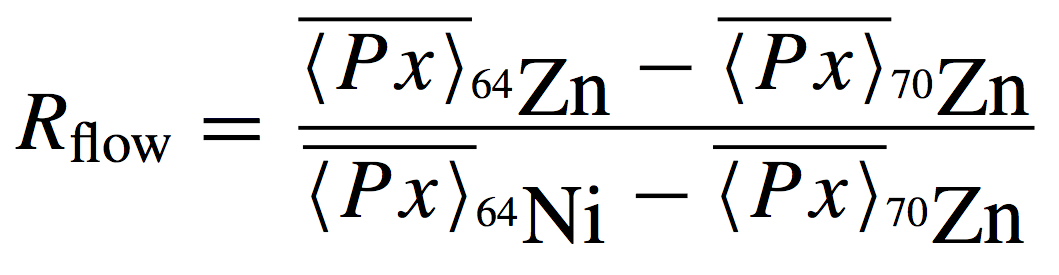 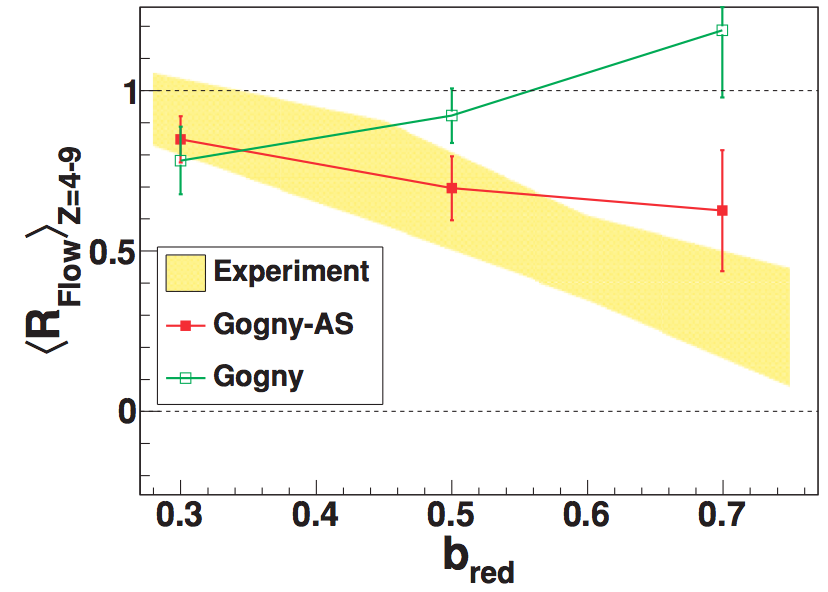 CHARGE
Rflow = 1     Mass Dependence
Rflow = 0     Charge Dependence
Average Flow (MeV/c)
Transition from Mass-dependent to Charge-dependent  sensitive to Esym(ρ)
predicted by different models (AMD, CoMD, SMF)
Constrains on L~50-80 MeV by directed flow w different models
Sensitive to Esym(ρ): L. Scalone et al., PLB461, 9 (1999)
Z. Kohley et al., PRC82, 064601 (2010); PRC 85, 064605 (2012)
Symmetry Energy at subsaturation densities
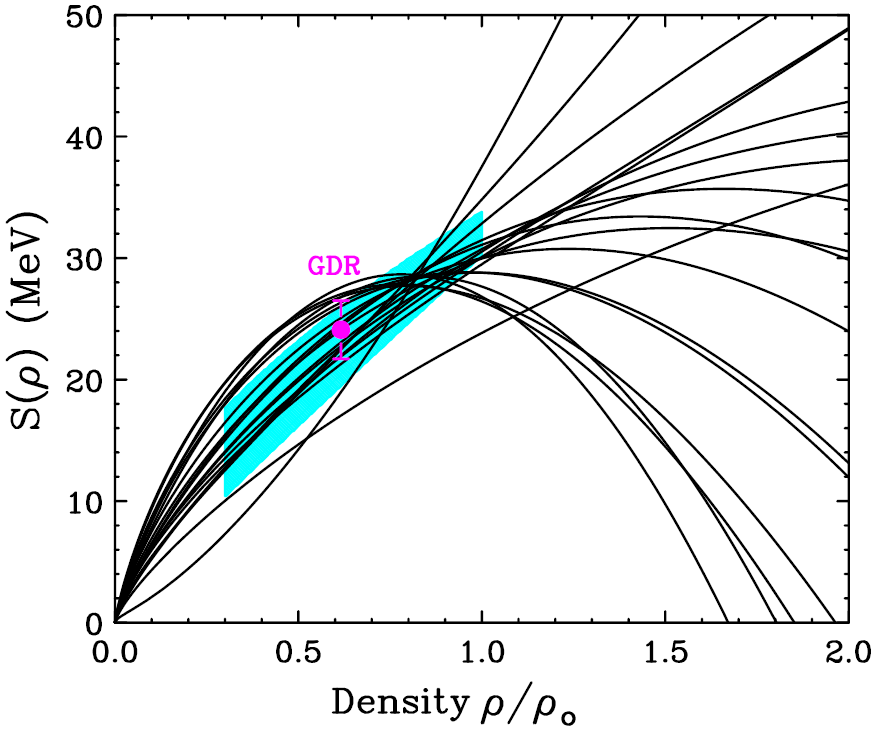 Present status from Heavy-ion collision measurements
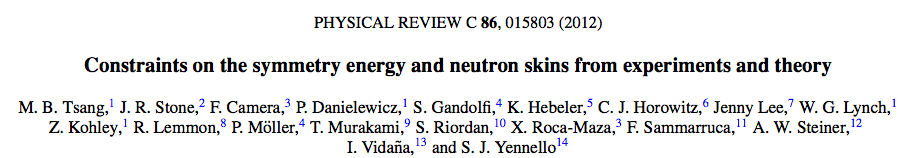 Effects of the Esym at high densityBeam energies E/A>100 MeV
B.A. Li et al., PRC71 (2005)
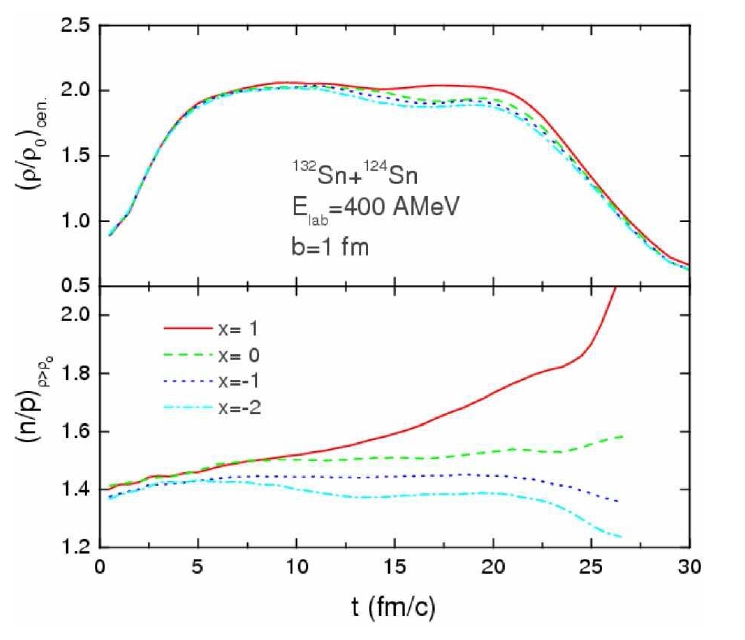 Transport model: IBUU	132Sn+124Sn	
							E/A = 400 MeV
ρ>ρ0
stiffness
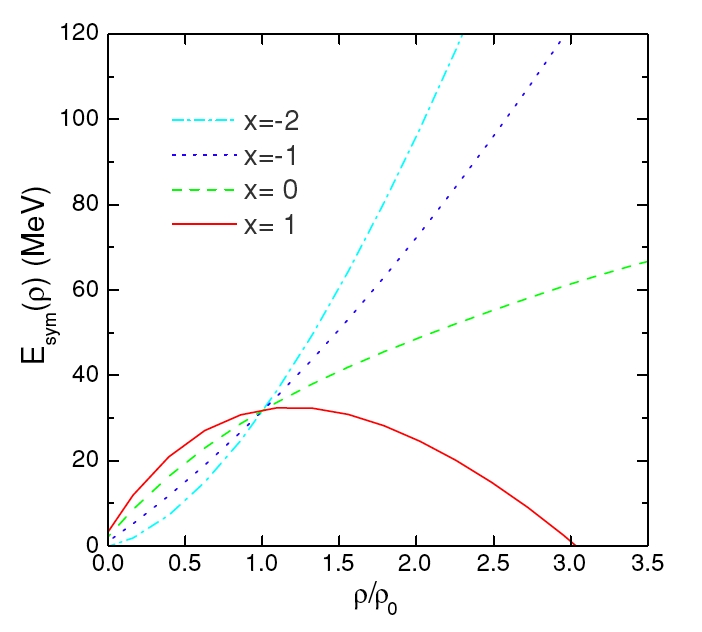 stiffness
≈(ρ/ρ0)γ
High ρ>ρ0 : asy-stiff more repulsive on neutrons
Neutron-proton asymmetry at high density sensitive to Esym(ρ)
n/p elliptic flow in HIC at GSI energies
Au+Au @ 400 A MeV
y
Out-of-plane flow
Squeeze-out
LAND-FOPI  Data vs UrQMD
ρ≈2ρ0
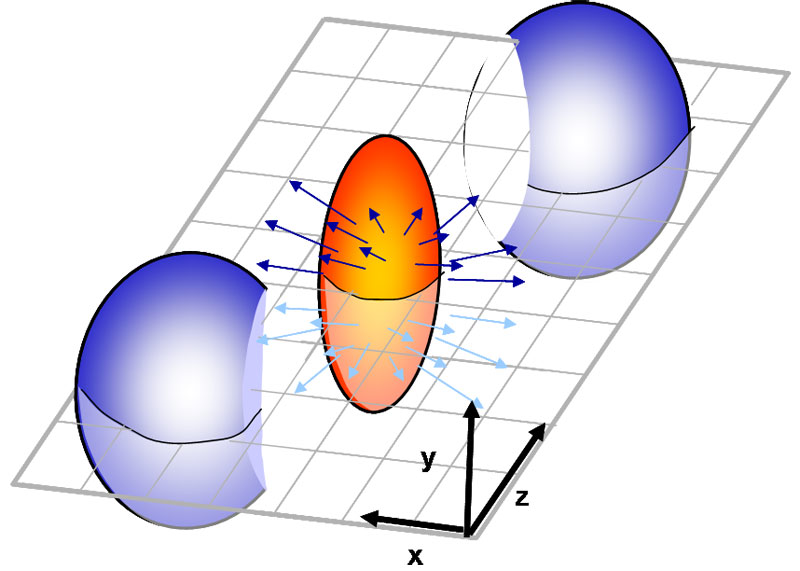 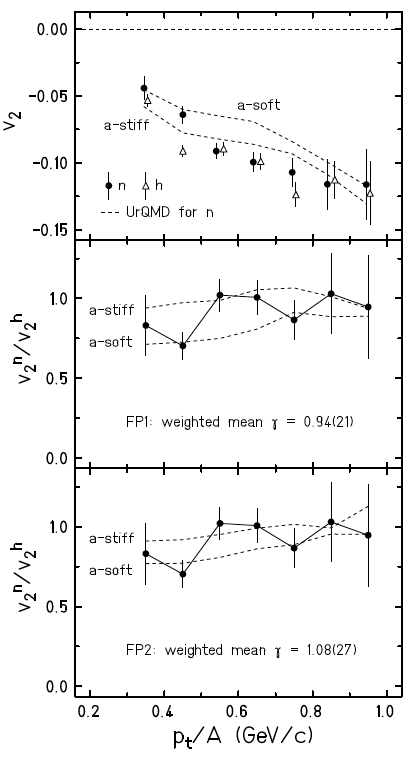 b<7.5 fm
φ
0.25<y/yp<0.75
Reaction plane
x
z
P.Russotto et al., Phys. Lett. B  697 (2011)
t = 10-20 fm/c
Qingfeng Li, J. Phys. G31 1359-1374 (2005)
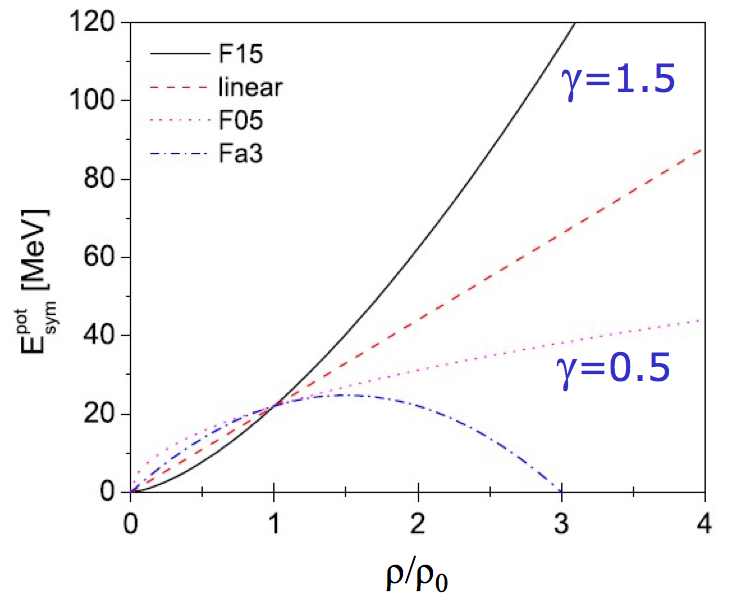 pt dependence of n/p v2 ratio  γ =0.9 ± 0.4
High ρ/ρ0
Meson production and ratios at high ρ
Low ρ/ρ0
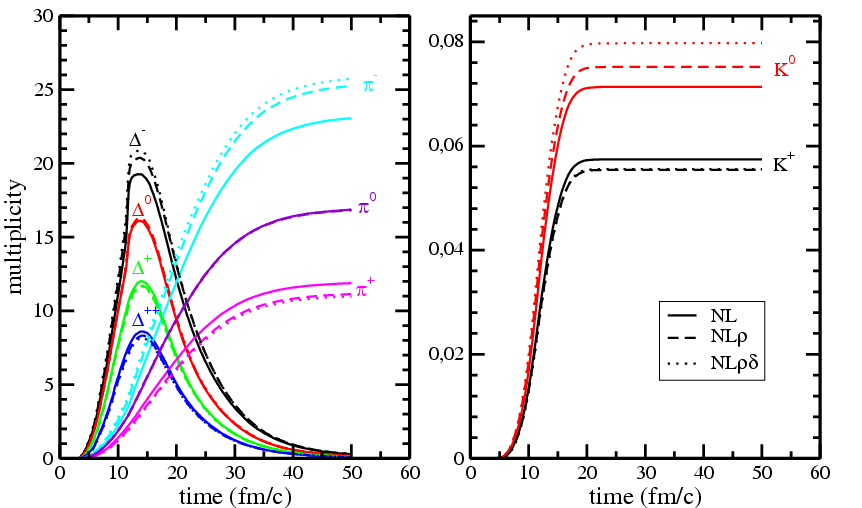 π+, π-
K+,K0
RBUU, Ferini et al., PRL97, 202301
PION ratios π+/π-  Perspectives from future SAMURAI-TPC Project (MSU, Riken)
Strongly interacting in medium: high quality measurements required
Present constraints on Esym are controversial (Zhigang Xiao et al. PRL 102 (2009); Zhao-Qing Feng, Gen-Ming Jin, Phys. Lett. B683 (2010), FOPI data)
KAON ratios K+/K0
Weakly interacting in medium: good probes of high density
Status: difficult measurements for low statistics (sub-threshold); see X, Lopez et al., PRC75, 011901 (2007), FOPI data)
[Speaker Notes: Pions freeze-out when the density is already low]
Constraints on density dependence of symmetry energy
Measurements of Esym(ρ), L and S0 from different experimental approaches
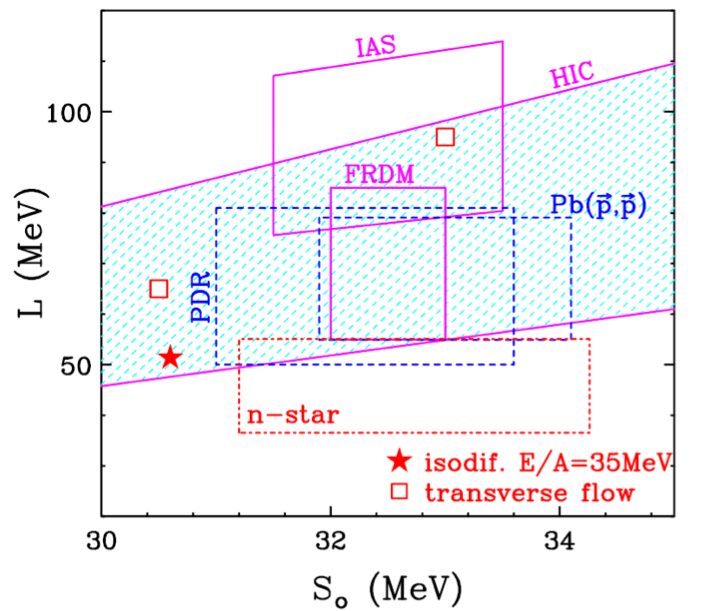 Finite Range Drop Model (FRDM) analysis of binding energies
Heavy-ion collision dynamics
0.4 < γ < 1
Polarized protons elastic scattering on Pb isotopes:  dRnp = 0.21±0.06 fm)
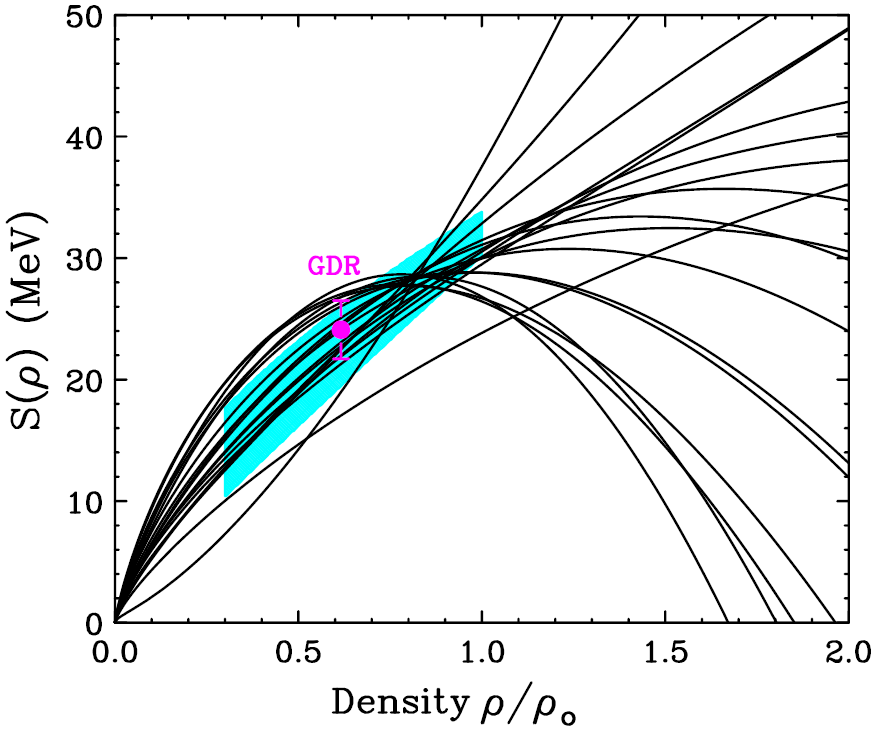 Polarized protons elastic scattering on Pb isotopes  dRnp= 0.20±0.02 fm
Astrophysical studies (X-ray data )
Summary and Perspectives
EoS of symmetric nuclear matter largely explored in HIC (liquid-gas phase transitions, elliptic flow)
Asymmetry EoS and symmetry energy need more explorations (sub- and supra-saturation)
Sub-saturation densities: 0.4<γ<1.0: agreement from different methods (HIC, PDR, pp scattering, etc.)
Perspectives: 
Esym at very low densities (TAMU)
Esym at supra-saturation densities (AsyEoS@GSI, SAMURAI-TPC@Riken)
Reinforce the study of transport model comparisons to experimental observables
Present & future projects
Asy-Eos experiment @ GSI 
Chimera+LAND+KRATTA+Microball
Stable beams
Au+Au @ 400 AMeV
96Zr+96Zr @ 400 AMeV 
96Ru+96Ru @ 400 AMeV
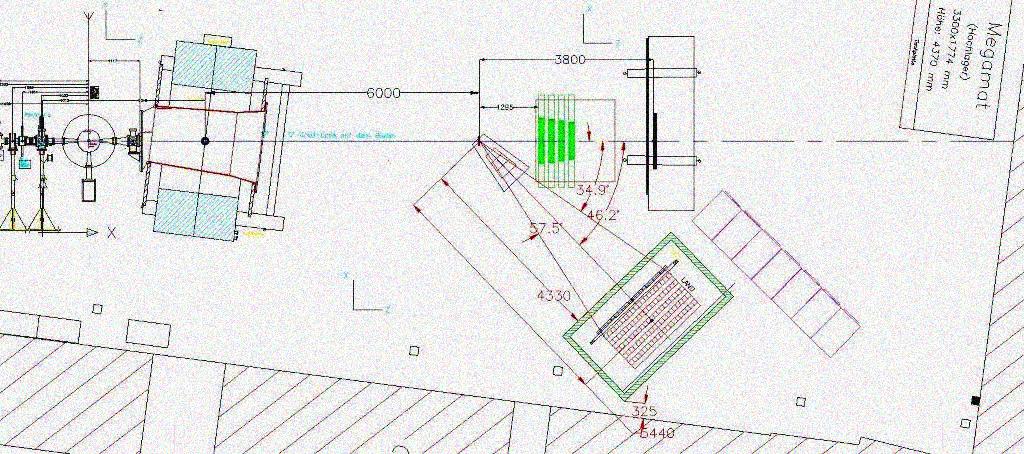 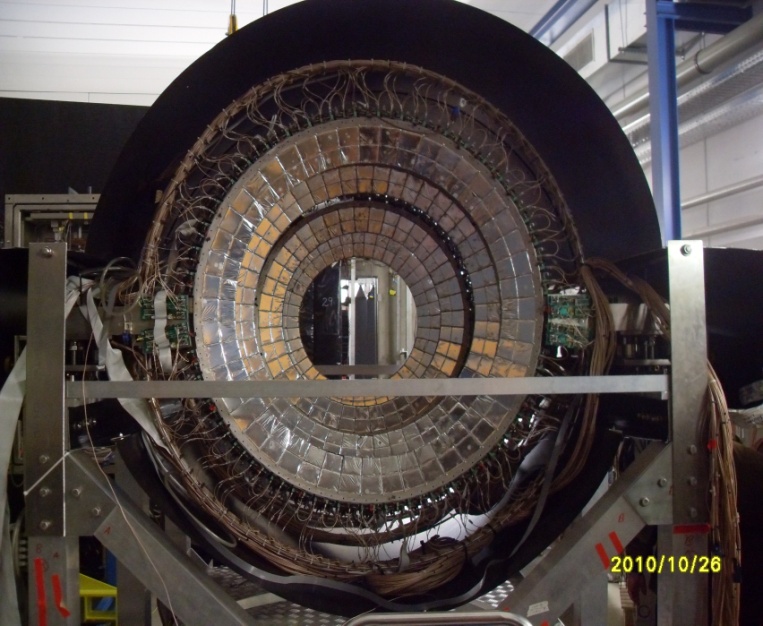 n/p Elliptic flow
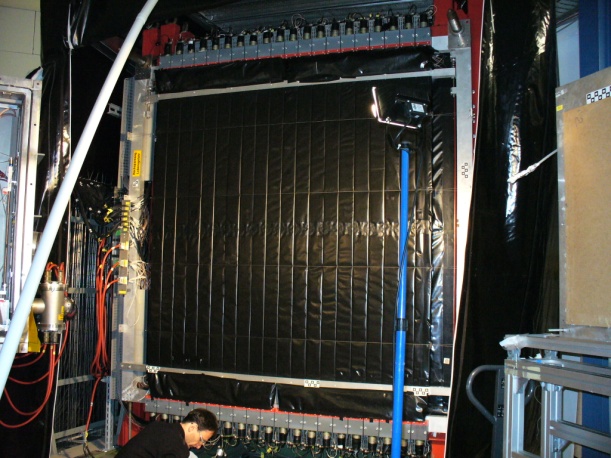 SAMURAI TPC @ Riken
Stable and exotic beams
105Sn+112Sn, 132Sn+124Sn, 36Ca+40Ca, 52Ca+48Ca
E/A=200-300 MeV
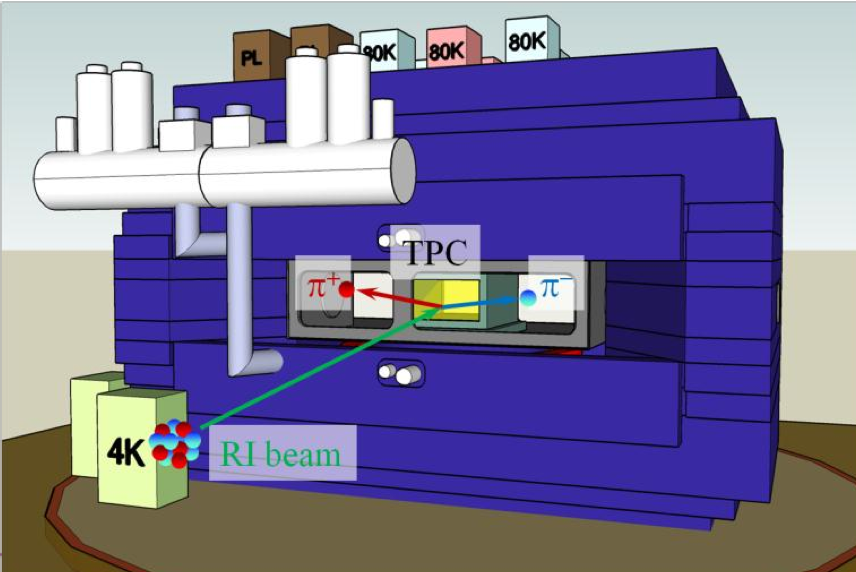 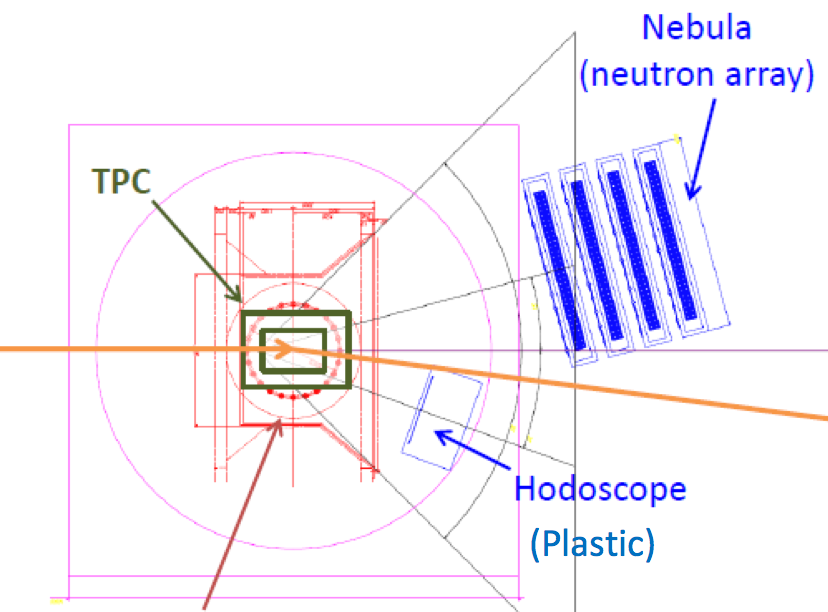 Yield ratios:
π+/π+, n/p, t/3He
Multifragmentation
Flow
Pre-equilibrium emission
Central
Symmetry energy at very low densities?
 ρ ≈ 0.01∙ρ0
Clustering (~alphas) at small densities affects Esym
Esym(ρ) not vanishing at very low ρ
NIMROD @ TAMU
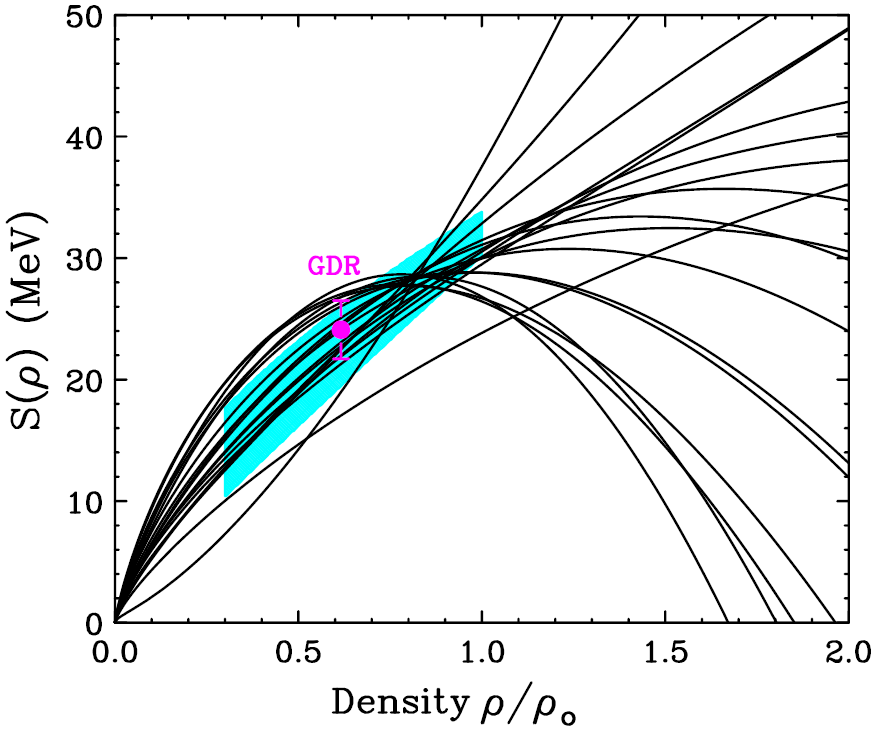 64Zn+92Mo,197Au 
40Ar, 64Zn+112,124Sn 
E/A=35 MeV
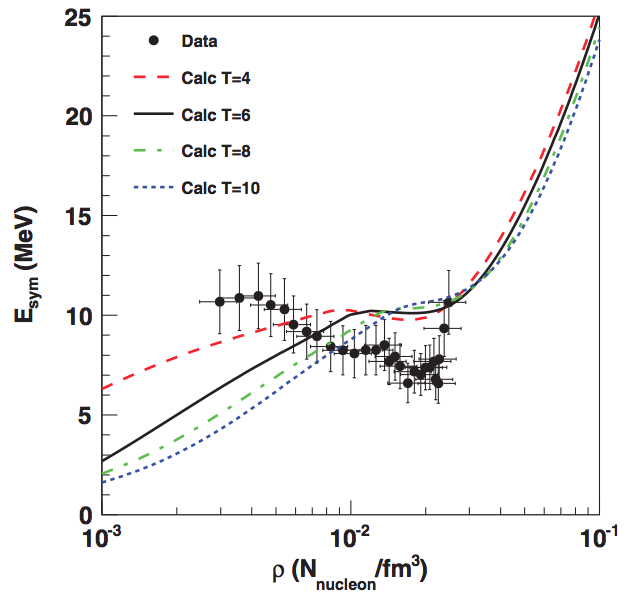 Esym(MeV)
Density ρ(fm-3)
Perspectives and challenge: access to Symmetry Energy at very low densities
J.B. Natowitz et al, PRL 104 (2010) 202501
C.J. Horowitz et al., NPA776, 55 (2006), G. Wanatabe et al., PRL103, 121101 (2009)
R. Wada et al., PRC85, 064618 (2012)
Acknoledgements
The entire heavy-ion collisions community for the great work in the last ~30 years of explorations on EoS

Special thanks: to colleagues @ GANIL, GSI, INFN, MSU